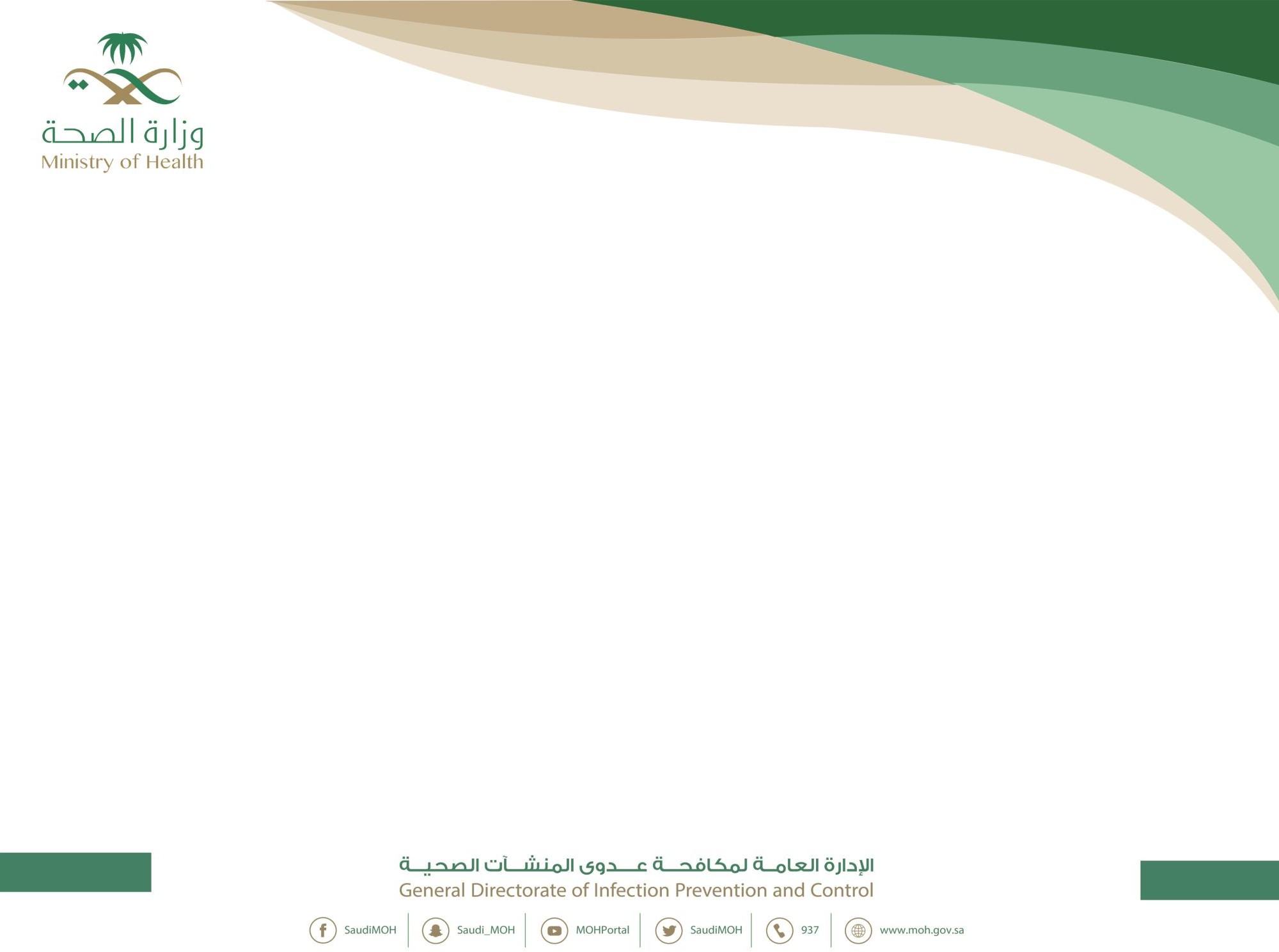 StandardizedInfectionRatio
1
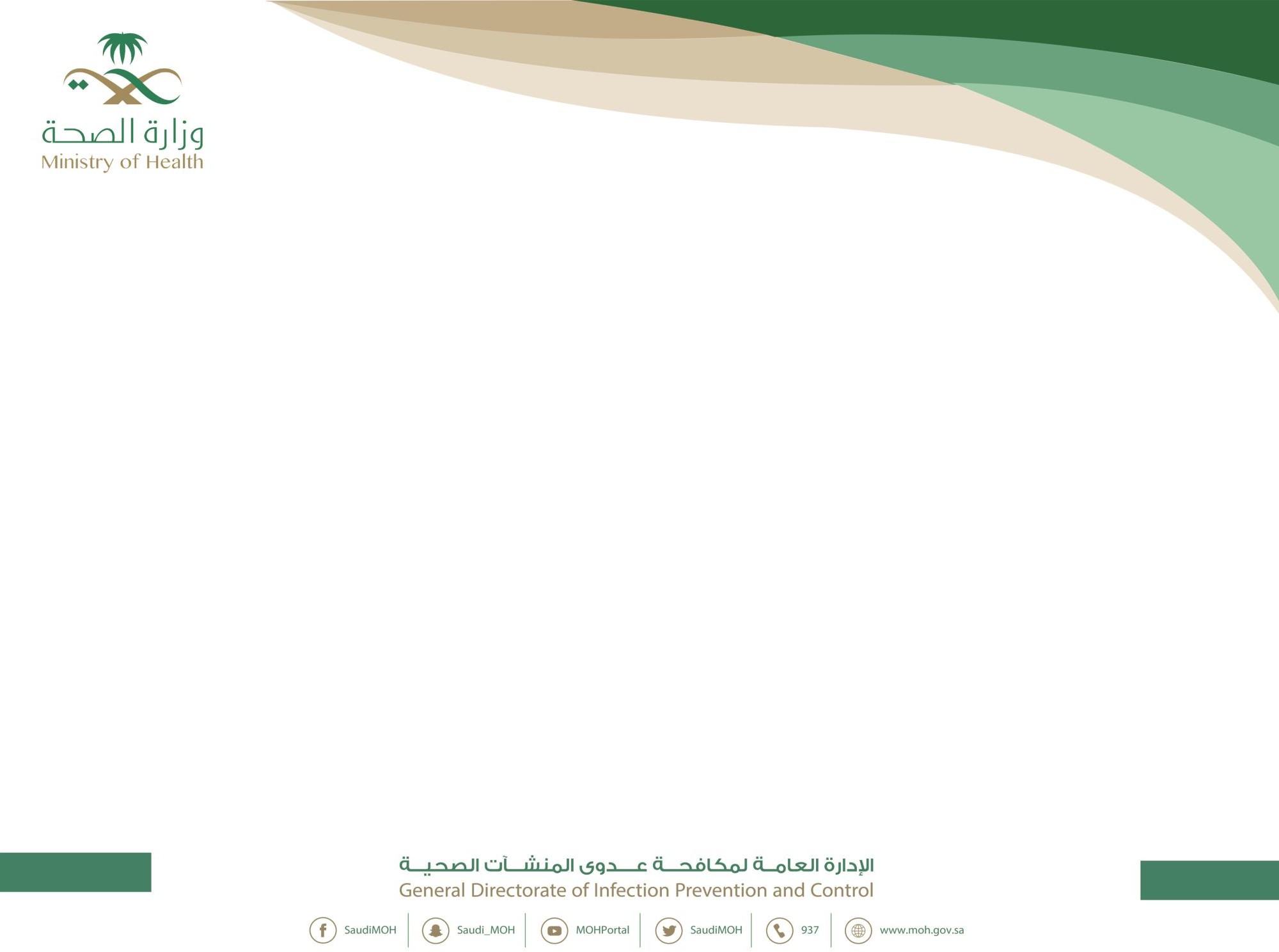 Topics
Standardization
Standardized infection ratio (SIR)
Standardized utilization ratio (SUR) 
Examples
Example of SIR
SSI SIR
MOH CLABSI SIR/SUR
New SSI SIR
2
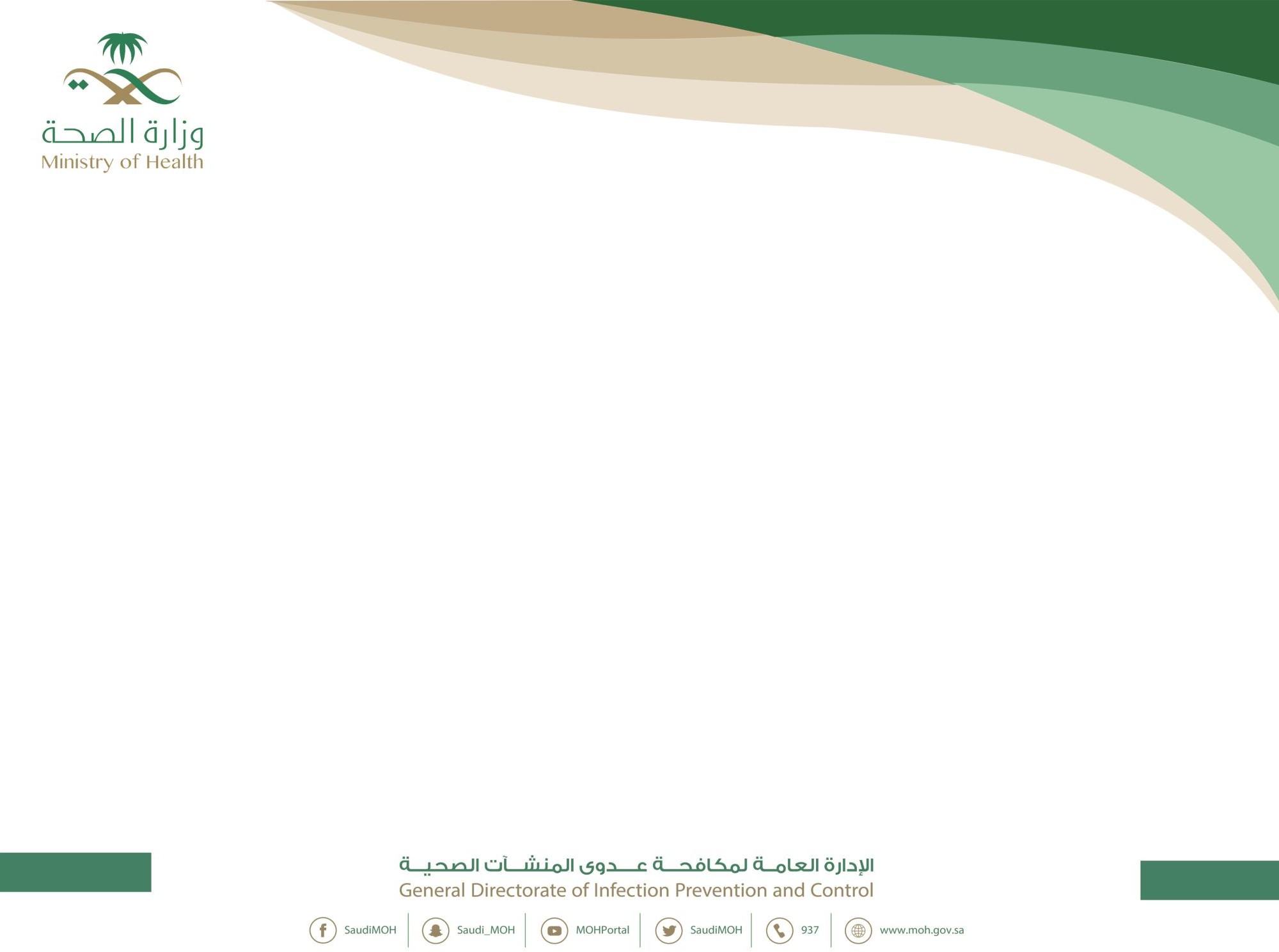 Standardization
Standardization refers to methods of adjustment based on weighted averages
3
[Speaker Notes: Crude measure: is an overall total population measure that does not take explicit account of the composition of the population. 

Direct Standardization

Direct standardization is the case were the age specific mortality rates from the index, which is mostly the smaller population in which we are interested, is multiplied with the age structure of a standard. 
You can compare the standardized rate with another standardized rate that has been standardized in the same way. 
The two rates can be compared directly or the CMF, the ratio of the two rates, can be used. 

What are the requirements of direct age adjustment method? 
Age–specific mortality rates for the 2 study populations being compared
A standard population which is any population (a real or hypothetical) having a known age composition, selected to be the basis of the comparison

Indirect Standardization

Indirect standardization is the case were the age specific mortality rates from the standard are multiplied with the age structure of the index. 
The end result is mostly an expected number of death for the index population which can be compared with the observed number of death using the SMR. 
Age specific death rates for the index are not required to do indirect standardization.

What are the requirements of indirect age adjustment method? 
Age–specific mortality rates for a standard population
The total number of events (deaths) and age composition of the 2 study populations 

SMR

SMR basically compares the mortality observed in the index-population with the mortality that could be expected, if the index-population had an age specific mortality pattern, which is comparable with the age specific mortality of the standard population. 
Exact confidence intervals are given when the number of cases is relatively low and approximations are given when the number of cases is larger. 
Poisson based confidence intervals are given considering error free expectations, this would be the case if the standard would be a hypothetical mortality schedule.]
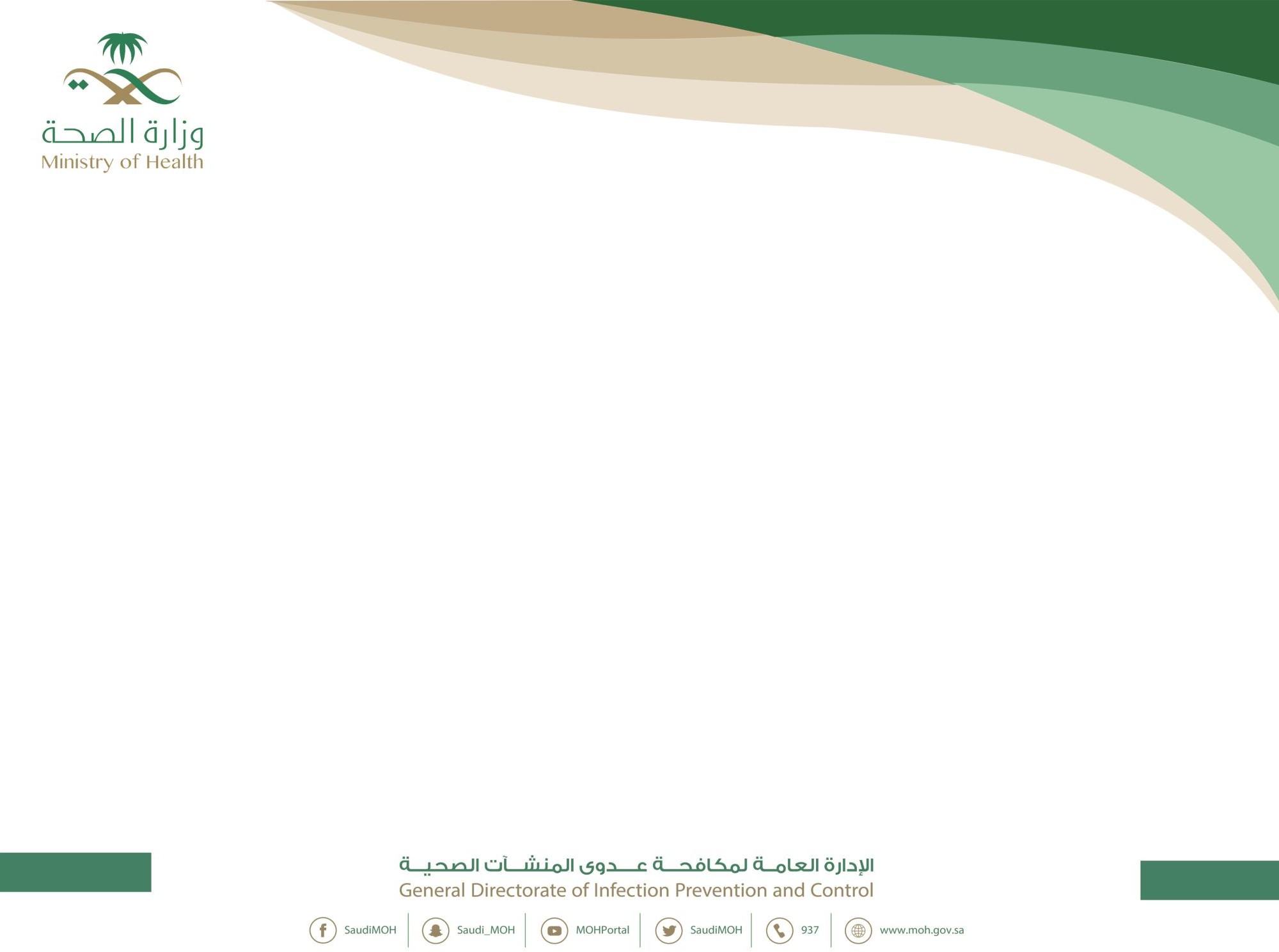 Standardized infection ratioStandardized utilization ratio
4
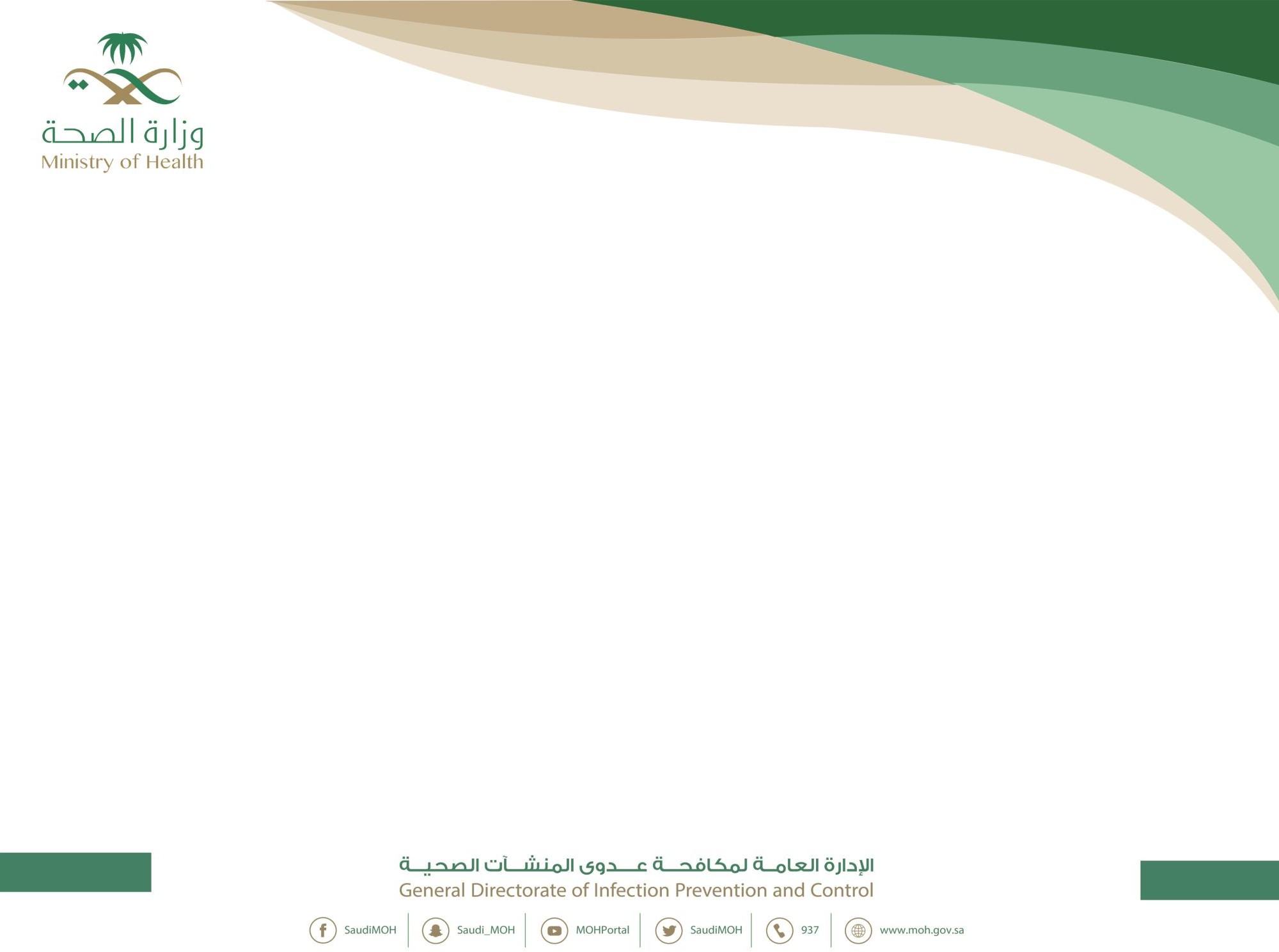 Standardized infection ratio
The standardized infection ratio (SIR) is a summary measure used to track HAIs at a national, state, or local level over time. 
SIR provides improved risk adjustment and replace risk-stratified HAI rates.
Observed HAI events
HAI SIR=
Expected HAI events
5
[Speaker Notes: Crude measure: is an overall total population measure that does not take explicit account of the composition of the population. 

Direct Standardization

Direct standardization is the case were the age specific mortality rates from the index, which is mostly the smaller population in which we are interested, is multiplied with the age structure of a standard. 
You can compare the standardized rate with another standardized rate that has been standardized in the same way. 
The two rates can be compared directly or the CMF, the ratio of the two rates, can be used. 

What are the requirements of direct age adjustment method? 
Age–specific mortality rates for the 2 study populations being compared
A standard population which is any population (a real or hypothetical) having a known age composition, selected to be the basis of the comparison

Indirect Standardization

Indirect standardization is the case were the age specific mortality rates from the standard are multiplied with the age structure of the index. 
The end result is mostly an expected number of death for the index population which can be compared with the observed number of death using the SMR. 
Age specific death rates for the index are not required to do indirect standardization.

What are the requirements of indirect age adjustment method? 
Age–specific mortality rates for a standard population
The total number of events (deaths) and age composition of the 2 study populations 

SMR

SMR basically compares the mortality observed in the index-population with the mortality that could be expected, if the index-population had an age specific mortality pattern, which is comparable with the age specific mortality of the standard population. 
Exact confidence intervals are given when the number of cases is relatively low and approximations are given when the number of cases is larger. 
Poisson based confidence intervals are given considering error free expectations, this would be the case if the standard would be a hypothetical mortality schedule.]
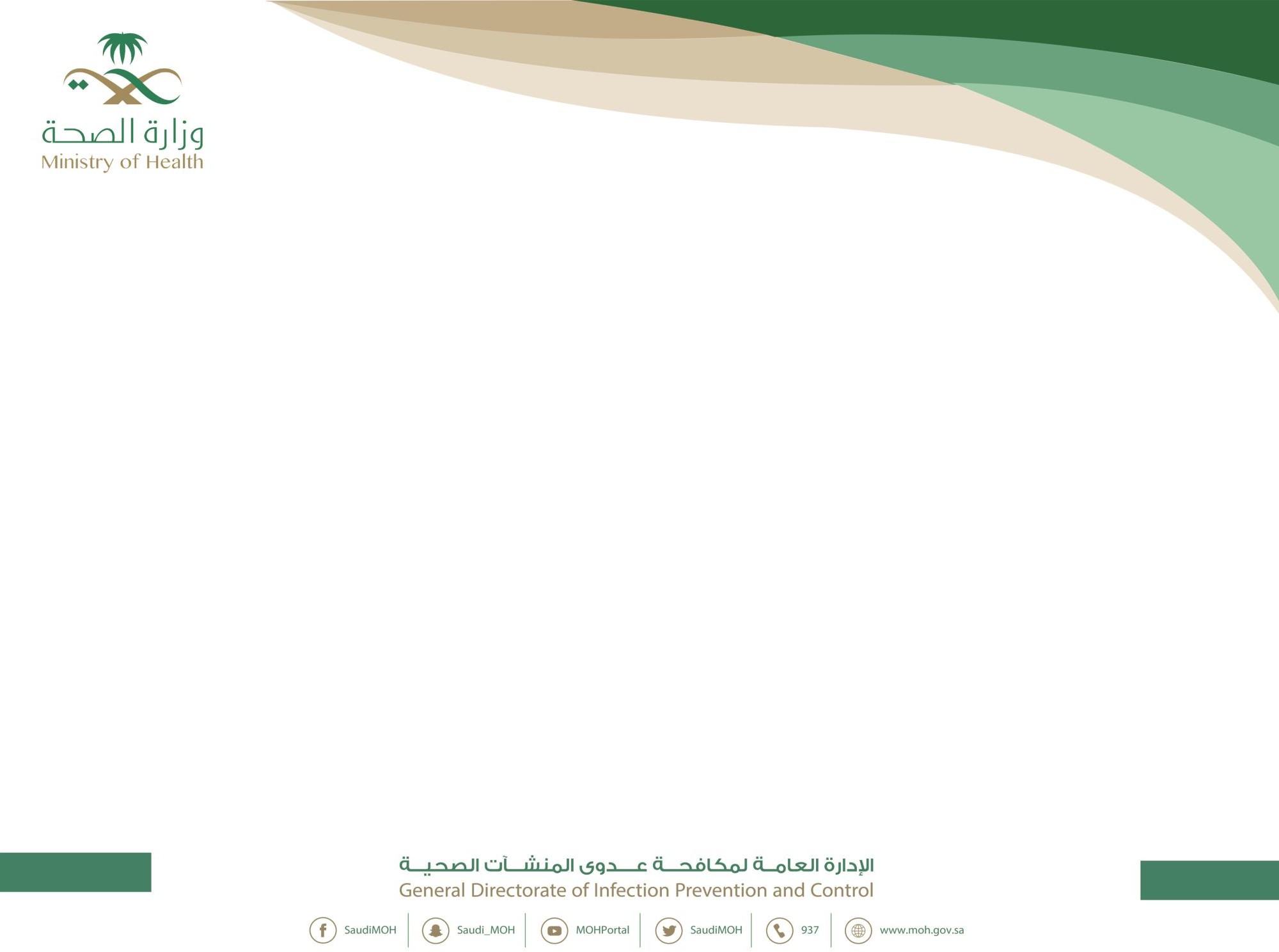 Standardized Utilization Ratio
The standardized utilization ratio (SUR) is a summary measure used to track DUR at a national, state, or local level over time. 
SUR provides improved risk adjustment and replace risk-stratified DUR rates.
Observed device days
HAI SUR=
Expected device days
6
[Speaker Notes: Crude measure: is an overall total population measure that does not take explicit account of the composition of the population. 

Direct Standardization

Direct standardization is the case were the age specific mortality rates from the index, which is mostly the smaller population in which we are interested, is multiplied with the age structure of a standard. 
You can compare the standardized rate with another standardized rate that has been standardized in the same way. 
The two rates can be compared directly or the CMF, the ratio of the two rates, can be used. 

What are the requirements of direct age adjustment method? 
Age–specific mortality rates for the 2 study populations being compared
A standard population which is any population (a real or hypothetical) having a known age composition, selected to be the basis of the comparison

Indirect Standardization

Indirect standardization is the case were the age specific mortality rates from the standard are multiplied with the age structure of the index. 
The end result is mostly an expected number of death for the index population which can be compared with the observed number of death using the SMR. 
Age specific death rates for the index are not required to do indirect standardization.

What are the requirements of indirect age adjustment method? 
Age–specific mortality rates for a standard population
The total number of events (deaths) and age composition of the 2 study populations 

SMR

SMR basically compares the mortality observed in the index-population with the mortality that could be expected, if the index-population had an age specific mortality pattern, which is comparable with the age specific mortality of the standard population. 
Exact confidence intervals are given when the number of cases is relatively low and approximations are given when the number of cases is larger. 
Poisson based confidence intervals are given considering error free expectations, this would be the case if the standard would be a hypothetical mortality schedule.]
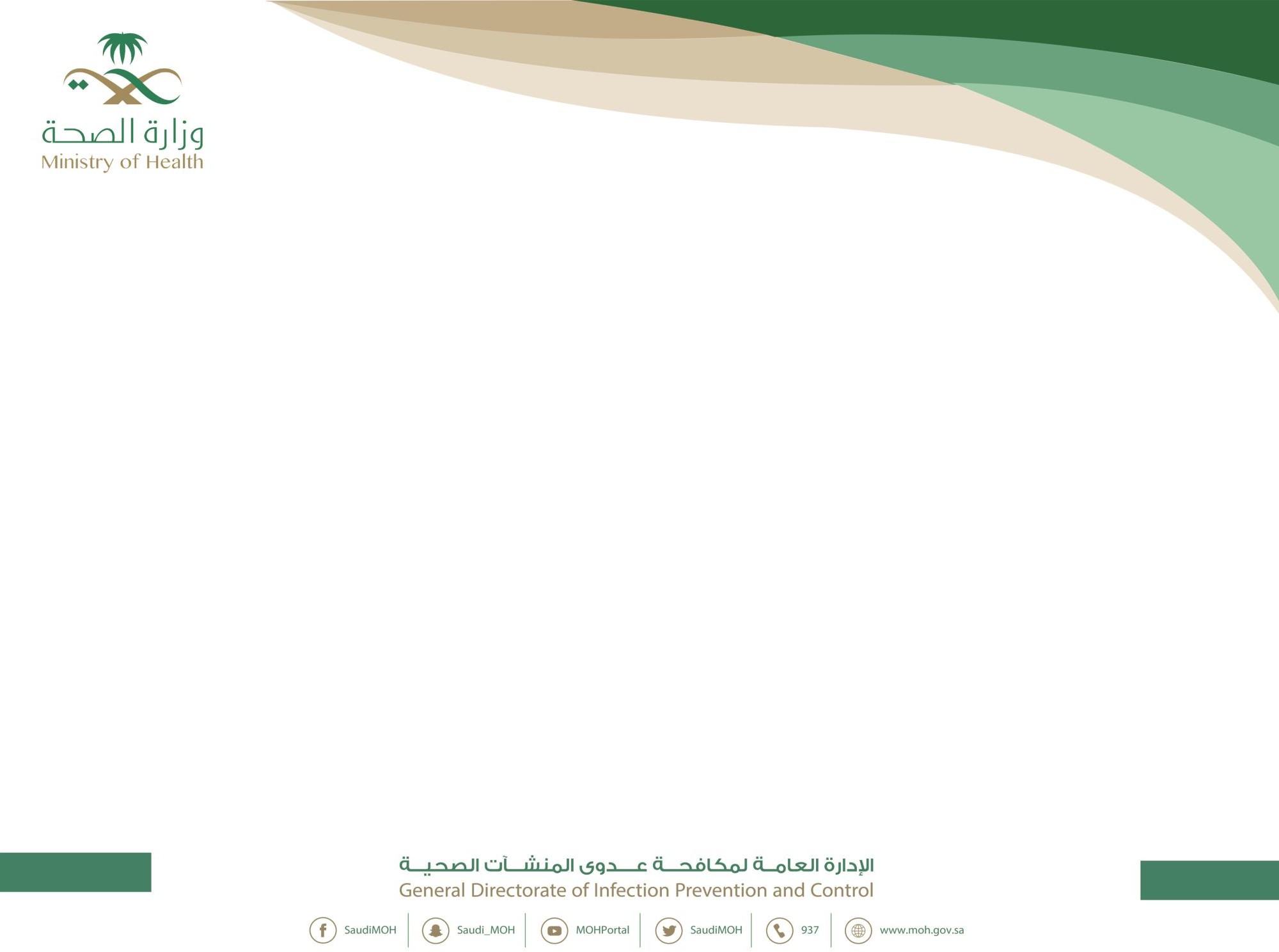 Standardized infection ratio
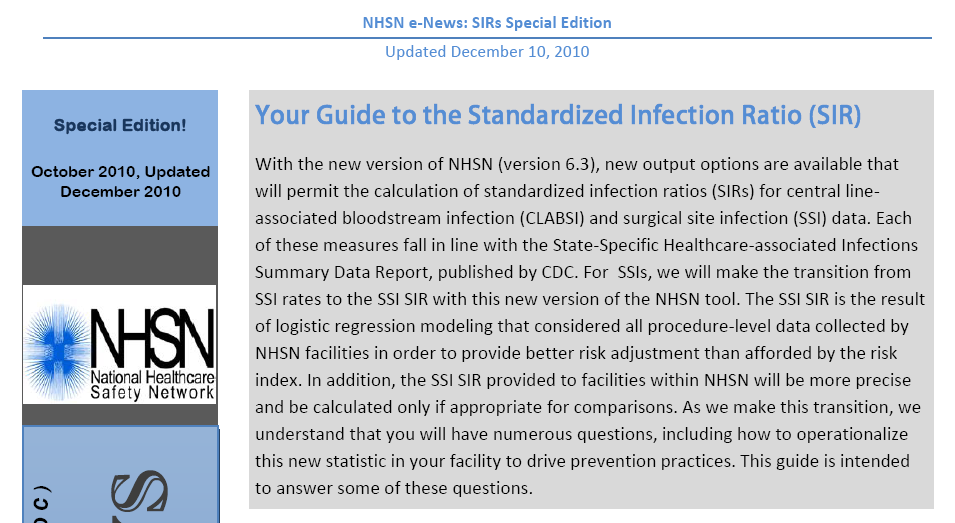 7
[Speaker Notes: Crude measure: is an overall total population measure that does not take explicit account of the composition of the population. 

Direct Standardization

Direct standardization is the case were the age specific mortality rates from the index, which is mostly the smaller population in which we are interested, is multiplied with the age structure of a standard. 
You can compare the standardized rate with another standardized rate that has been standardized in the same way. 
The two rates can be compared directly or the CMF, the ratio of the two rates, can be used. 

What are the requirements of direct age adjustment method? 
Age–specific mortality rates for the 2 study populations being compared
A standard population which is any population (a real or hypothetical) having a known age composition, selected to be the basis of the comparison

Indirect Standardization

Indirect standardization is the case were the age specific mortality rates from the standard are multiplied with the age structure of the index. 
The end result is mostly an expected number of death for the index population which can be compared with the observed number of death using the SMR. 
Age specific death rates for the index are not required to do indirect standardization.

What are the requirements of indirect age adjustment method? 
Age–specific mortality rates for a standard population
The total number of events (deaths) and age composition of the 2 study populations 

SMR

SMR basically compares the mortality observed in the index-population with the mortality that could be expected, if the index-population had an age specific mortality pattern, which is comparable with the age specific mortality of the standard population. 
Exact confidence intervals are given when the number of cases is relatively low and approximations are given when the number of cases is larger. 
Poisson based confidence intervals are given considering error free expectations, this would be the case if the standard would be a hypothetical mortality schedule.]
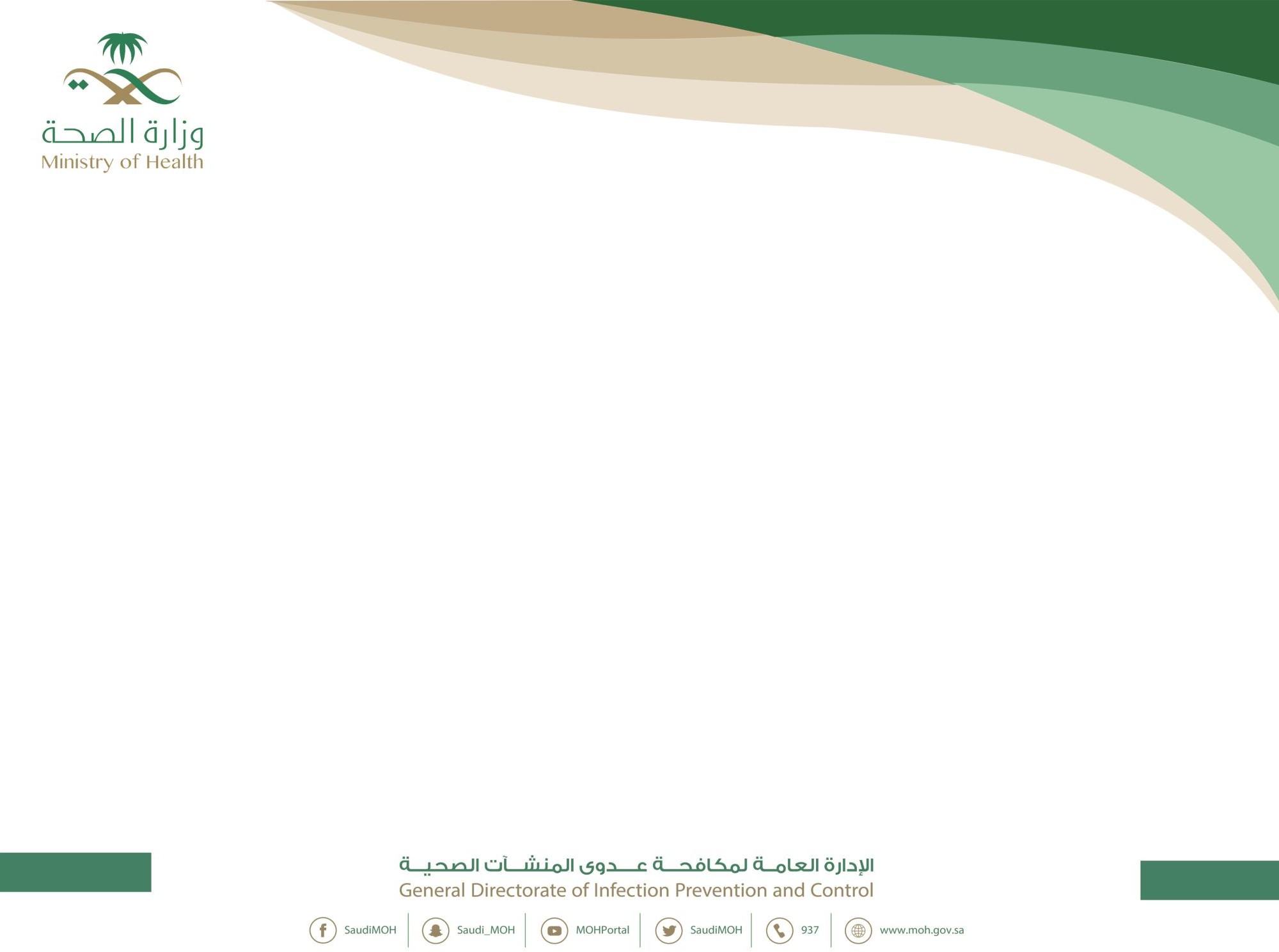 Advantages of SIR
Single summary metric
One number that can be used to make comparisons
Risk-adjusted
Adjusts for factors known to be associated with differences in HAI rates
Scalable
Can be calculated at national, regional, facility-wide, location-specific, by surgeon for SSIs, etc.
Easy understood
An easier measure to discuss among internal and external stakeholders
8
[Speaker Notes: Crude measure: is an overall total population measure that does not take explicit account of the composition of the population. 

Direct Standardization

Direct standardization is the case were the age specific mortality rates from the index, which is mostly the smaller population in which we are interested, is multiplied with the age structure of a standard. 
You can compare the standardized rate with another standardized rate that has been standardized in the same way. 
The two rates can be compared directly or the CMF, the ratio of the two rates, can be used. 

What are the requirements of direct age adjustment method? 
Age–specific mortality rates for the 2 study populations being compared
A standard population which is any population (a real or hypothetical) having a known age composition, selected to be the basis of the comparison

Indirect Standardization

Indirect standardization is the case were the age specific mortality rates from the standard are multiplied with the age structure of the index. 
The end result is mostly an expected number of death for the index population which can be compared with the observed number of death using the SMR. 
Age specific death rates for the index are not required to do indirect standardization.

What are the requirements of indirect age adjustment method? 
Age–specific mortality rates for a standard population
The total number of events (deaths) and age composition of the 2 study populations 

SMR

SMR basically compares the mortality observed in the index-population with the mortality that could be expected, if the index-population had an age specific mortality pattern, which is comparable with the age specific mortality of the standard population. 
Exact confidence intervals are given when the number of cases is relatively low and approximations are given when the number of cases is larger. 
Poisson based confidence intervals are given considering error free expectations, this would be the case if the standard would be a hypothetical mortality schedule.]
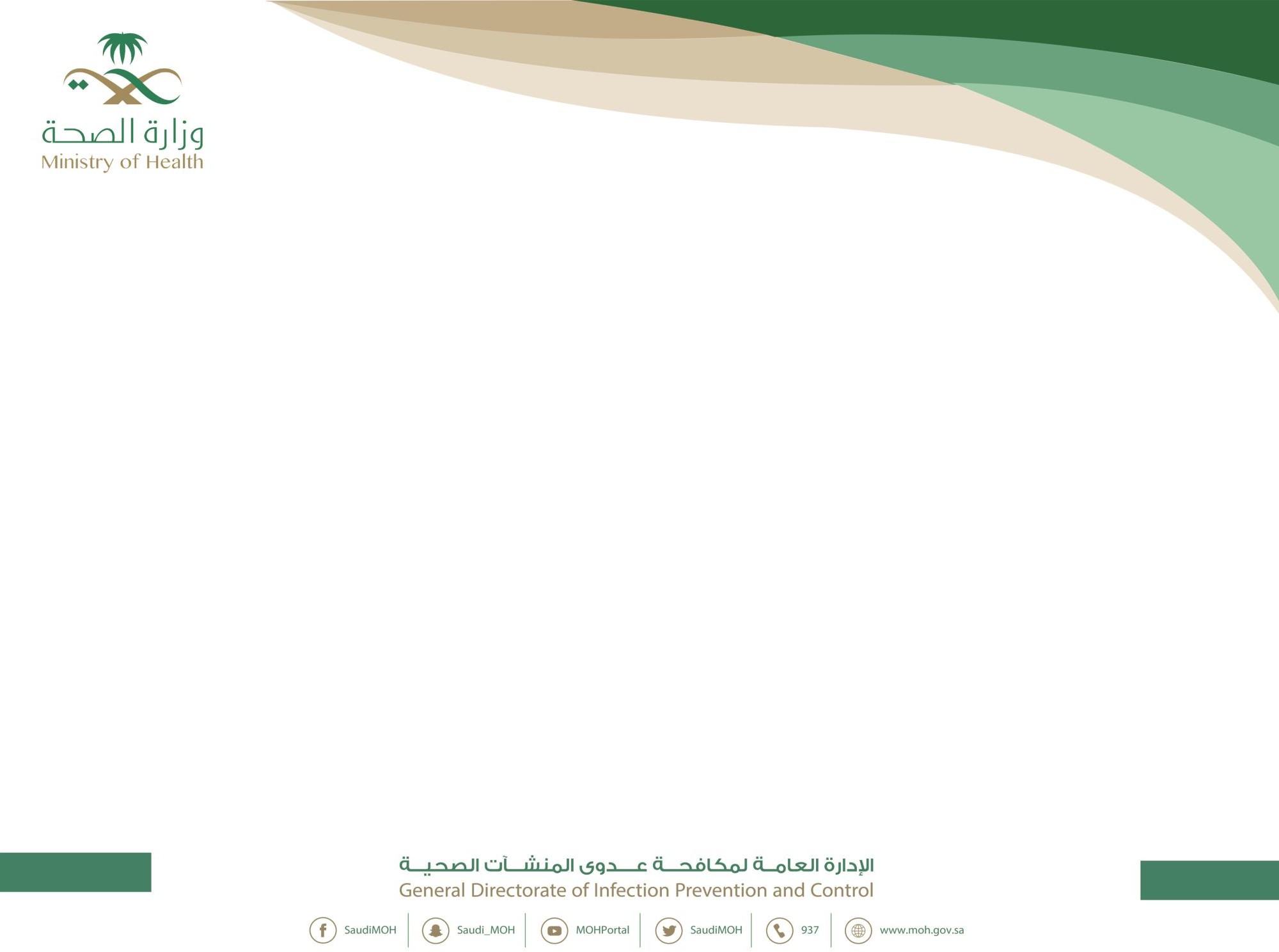 SIR-Calculation and interpretation notes
The SIRs calculated by NHSN use 2006-2008 as the baseline period, & therefore, SIRs are calculated for 2009 and forward. 
To allow for more precise comparisons, SIRs are calculated only if the number of expected HAIs is ≥1
When the expected HAI <1, this indicates that the denominator (e.g. number of device days or procedures ) in the facility or location is too low to calculate a precise SIR and comparative statistics.
9
[Speaker Notes: Crude measure: is an overall total population measure that does not take explicit account of the composition of the population. 

Direct Standardization

Direct standardization is the case were the age specific mortality rates from the index, which is mostly the smaller population in which we are interested, is multiplied with the age structure of a standard. 
You can compare the standardized rate with another standardized rate that has been standardized in the same way. 
The two rates can be compared directly or the CMF, the ratio of the two rates, can be used. 

What are the requirements of direct age adjustment method? 
Age–specific mortality rates for the 2 study populations being compared
A standard population which is any population (a real or hypothetical) having a known age composition, selected to be the basis of the comparison

Indirect Standardization

Indirect standardization is the case were the age specific mortality rates from the standard are multiplied with the age structure of the index. 
The end result is mostly an expected number of death for the index population which can be compared with the observed number of death using the SMR. 
Age specific death rates for the index are not required to do indirect standardization.

What are the requirements of indirect age adjustment method? 
Age–specific mortality rates for a standard population
The total number of events (deaths) and age composition of the 2 study populations 

SMR

SMR basically compares the mortality observed in the index-population with the mortality that could be expected, if the index-population had an age specific mortality pattern, which is comparable with the age specific mortality of the standard population. 
Exact confidence intervals are given when the number of cases is relatively low and approximations are given when the number of cases is larger. 
Poisson based confidence intervals are given considering error free expectations, this would be the case if the standard would be a hypothetical mortality schedule.]
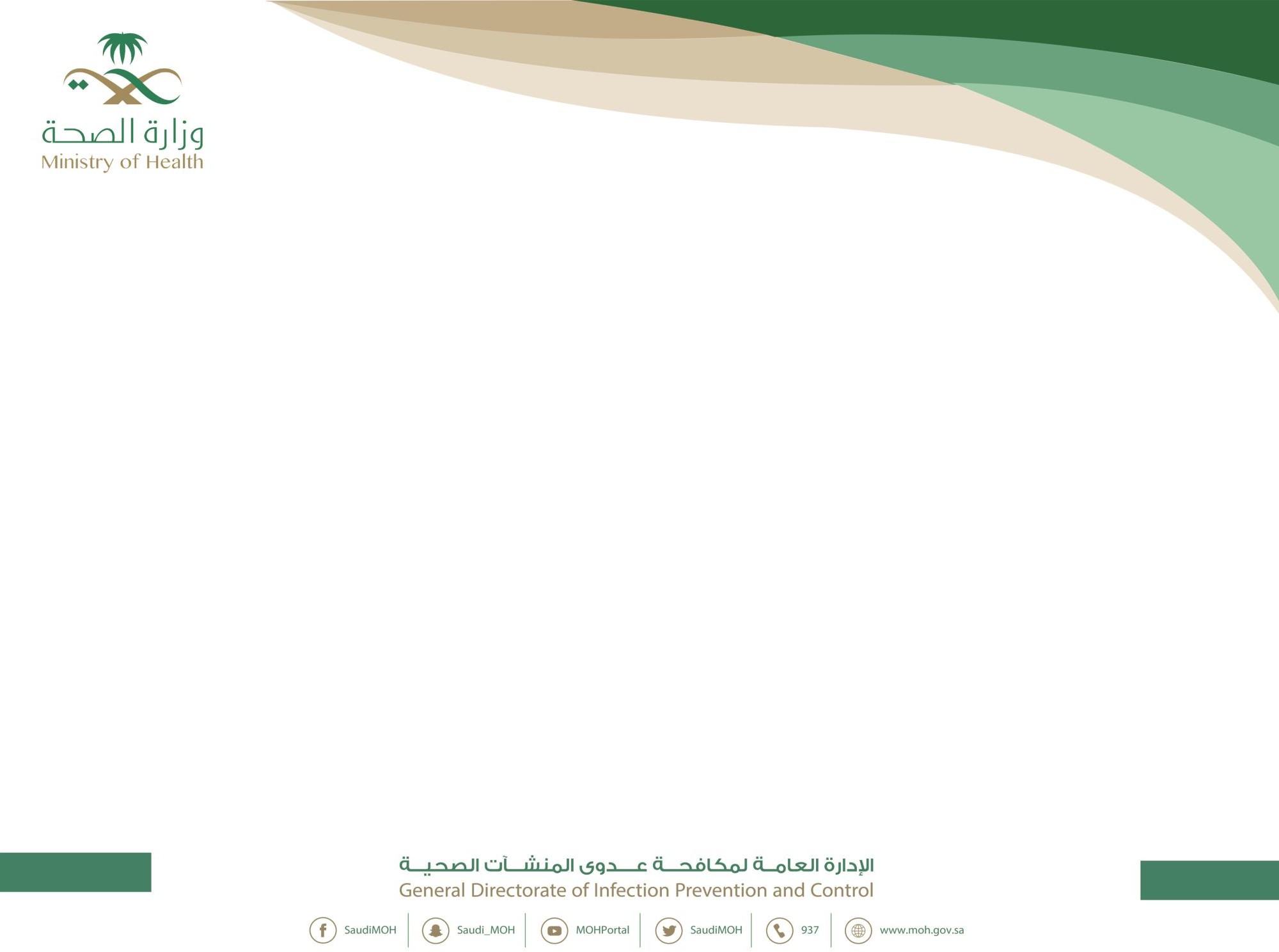 SIR-Calculation and interpretation notes
When this is the case, you may wish to group your SIRs by a longer time period, such as year
Remove from your data any rates that had no corresponding published NHSN rates
Interpretation:
SIR<1 means that after adjusting for differences, fewer HAIs were observed than predicted
SIR>1 means that after adjusting for differences, more HAIs were observed than predicted
SIR=1 means that after adjusting for differences, Same HAIs were observed as predicted
10
[Speaker Notes: Crude measure: is an overall total population measure that does not take explicit account of the composition of the population. 

Direct Standardization

Direct standardization is the case were the age specific mortality rates from the index, which is mostly the smaller population in which we are interested, is multiplied with the age structure of a standard. 
You can compare the standardized rate with another standardized rate that has been standardized in the same way. 
The two rates can be compared directly or the CMF, the ratio of the two rates, can be used. 

What are the requirements of direct age adjustment method? 
Age–specific mortality rates for the 2 study populations being compared
A standard population which is any population (a real or hypothetical) having a known age composition, selected to be the basis of the comparison

Indirect Standardization

Indirect standardization is the case were the age specific mortality rates from the standard are multiplied with the age structure of the index. 
The end result is mostly an expected number of death for the index population which can be compared with the observed number of death using the SMR. 
Age specific death rates for the index are not required to do indirect standardization.

What are the requirements of indirect age adjustment method? 
Age–specific mortality rates for a standard population
The total number of events (deaths) and age composition of the 2 study populations 

SMR

SMR basically compares the mortality observed in the index-population with the mortality that could be expected, if the index-population had an age specific mortality pattern, which is comparable with the age specific mortality of the standard population. 
Exact confidence intervals are given when the number of cases is relatively low and approximations are given when the number of cases is larger. 
Poisson based confidence intervals are given considering error free expectations, this would be the case if the standard would be a hypothetical mortality schedule.]
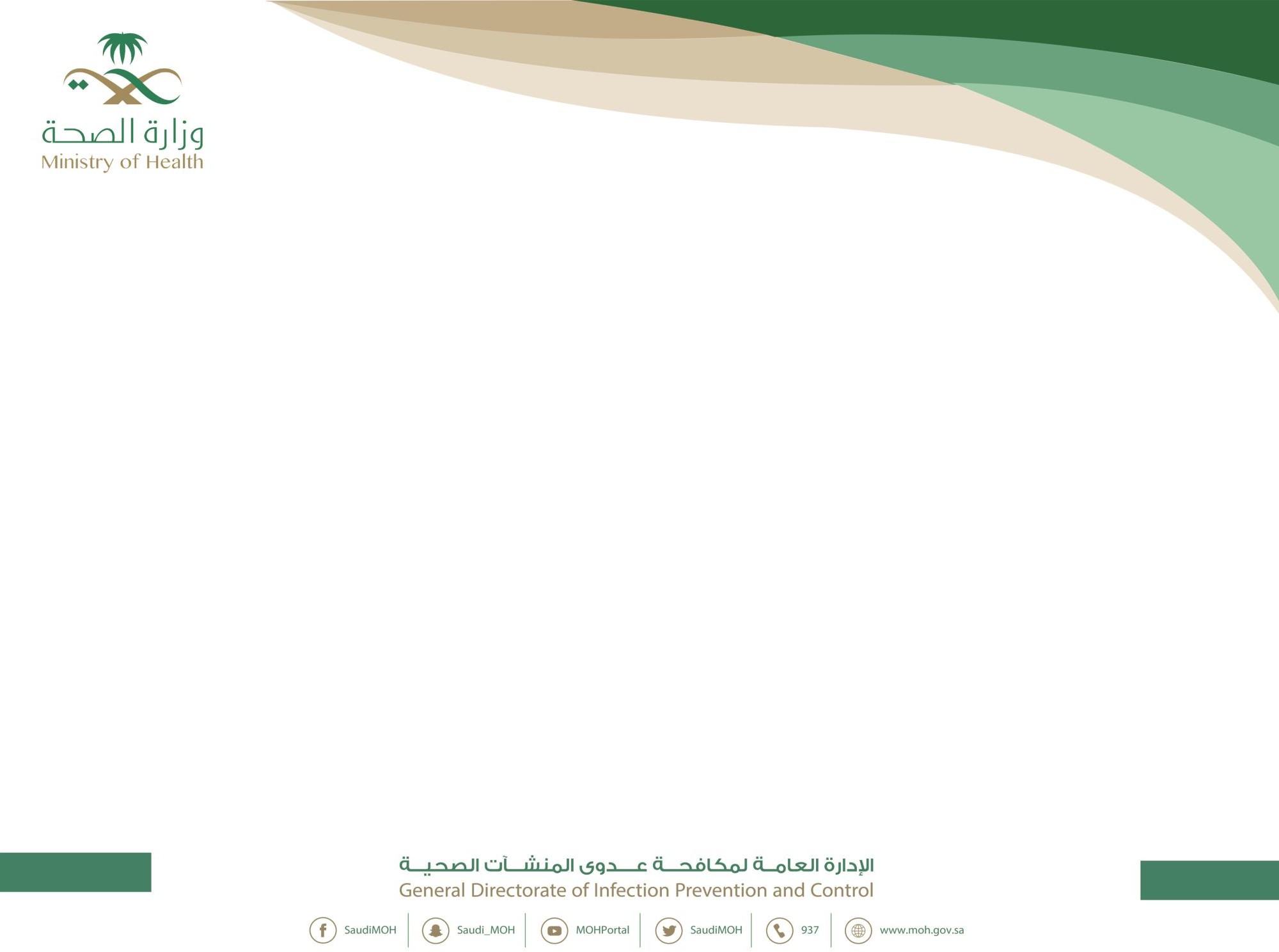 CLABSI SIR
11
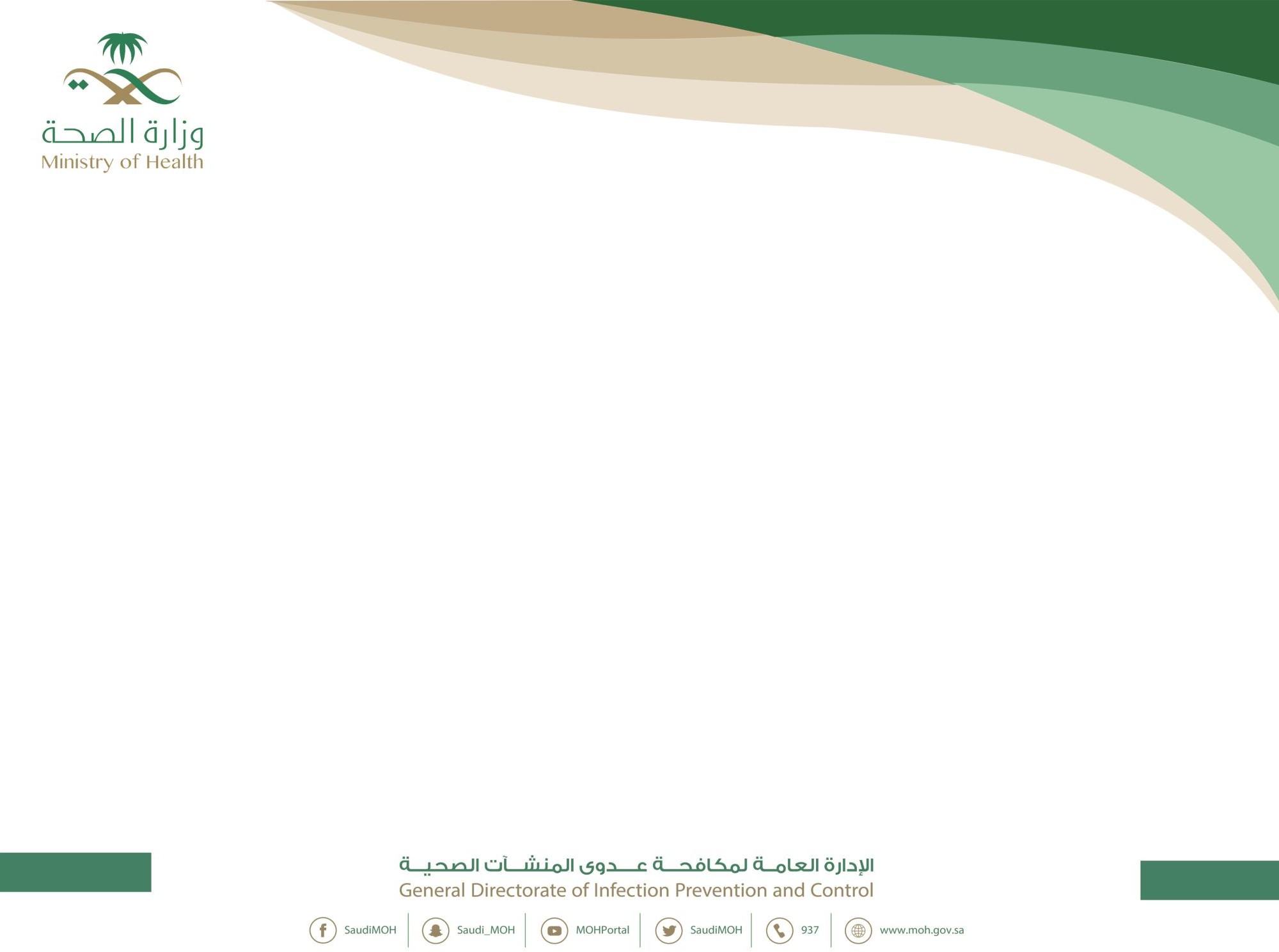 CLABSI SIR-Calculation
12
[Speaker Notes: Crude measure: is an overall total population measure that does not take explicit account of the composition of the population. 

Direct Standardization

Direct standardization is the case were the age specific mortality rates from the index, which is mostly the smaller population in which we are interested, is multiplied with the age structure of a standard. 
You can compare the standardized rate with another standardized rate that has been standardized in the same way. 
The two rates can be compared directly or the CMF, the ratio of the two rates, can be used. 

What are the requirements of direct age adjustment method? 
Age–specific mortality rates for the 2 study populations being compared
A standard population which is any population (a real or hypothetical) having a known age composition, selected to be the basis of the comparison

Indirect Standardization

Indirect standardization is the case were the age specific mortality rates from the standard are multiplied with the age structure of the index. 
The end result is mostly an expected number of death for the index population which can be compared with the observed number of death using the SMR. 
Age specific death rates for the index are not required to do indirect standardization.

What are the requirements of indirect age adjustment method? 
Age–specific mortality rates for a standard population
The total number of events (deaths) and age composition of the 2 study populations 

SMR

SMR basically compares the mortality observed in the index-population with the mortality that could be expected, if the index-population had an age specific mortality pattern, which is comparable with the age specific mortality of the standard population. 
Exact confidence intervals are given when the number of cases is relatively low and approximations are given when the number of cases is larger. 
Poisson based confidence intervals are given considering error free expectations, this would be the case if the standard would be a hypothetical mortality schedule.]
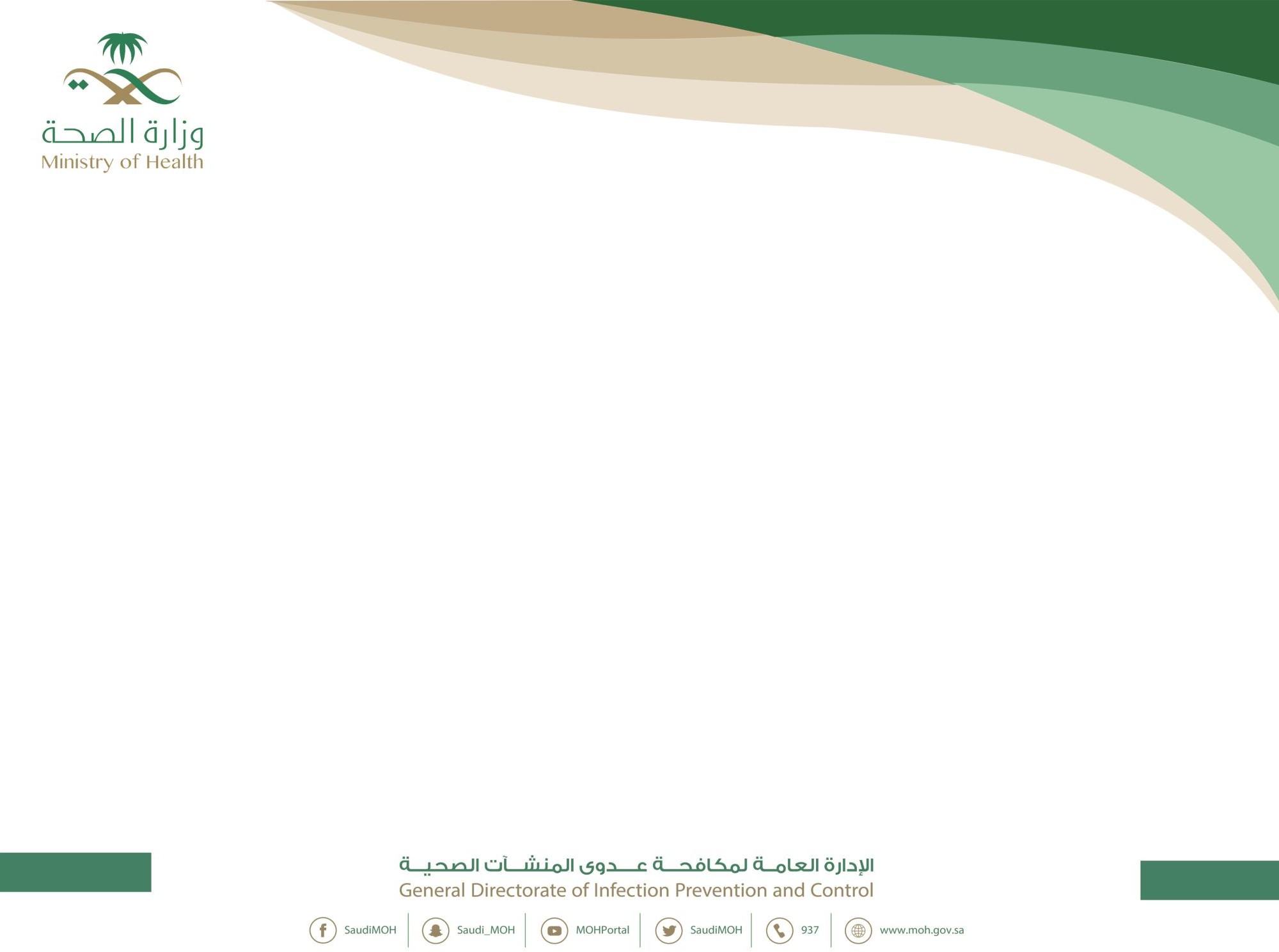 CLABSI SIR-Calculation
Hospital CLABSI rate = CLABSI events x 1000  =    2   x1000 = 5.26
	                          CL days                         380
13
[Speaker Notes: Crude measure: is an overall total population measure that does not take explicit account of the composition of the population. 

Direct Standardization

Direct standardization is the case were the age specific mortality rates from the index, which is mostly the smaller population in which we are interested, is multiplied with the age structure of a standard. 
You can compare the standardized rate with another standardized rate that has been standardized in the same way. 
The two rates can be compared directly or the CMF, the ratio of the two rates, can be used. 

What are the requirements of direct age adjustment method? 
Age–specific mortality rates for the 2 study populations being compared
A standard population which is any population (a real or hypothetical) having a known age composition, selected to be the basis of the comparison

Indirect Standardization

Indirect standardization is the case were the age specific mortality rates from the standard are multiplied with the age structure of the index. 
The end result is mostly an expected number of death for the index population which can be compared with the observed number of death using the SMR. 
Age specific death rates for the index are not required to do indirect standardization.

What are the requirements of indirect age adjustment method? 
Age–specific mortality rates for a standard population
The total number of events (deaths) and age composition of the 2 study populations 

SMR

SMR basically compares the mortality observed in the index-population with the mortality that could be expected, if the index-population had an age specific mortality pattern, which is comparable with the age specific mortality of the standard population. 
Exact confidence intervals are given when the number of cases is relatively low and approximations are given when the number of cases is larger. 
Poisson based confidence intervals are given considering error free expectations, this would be the case if the standard would be a hypothetical mortality schedule.]
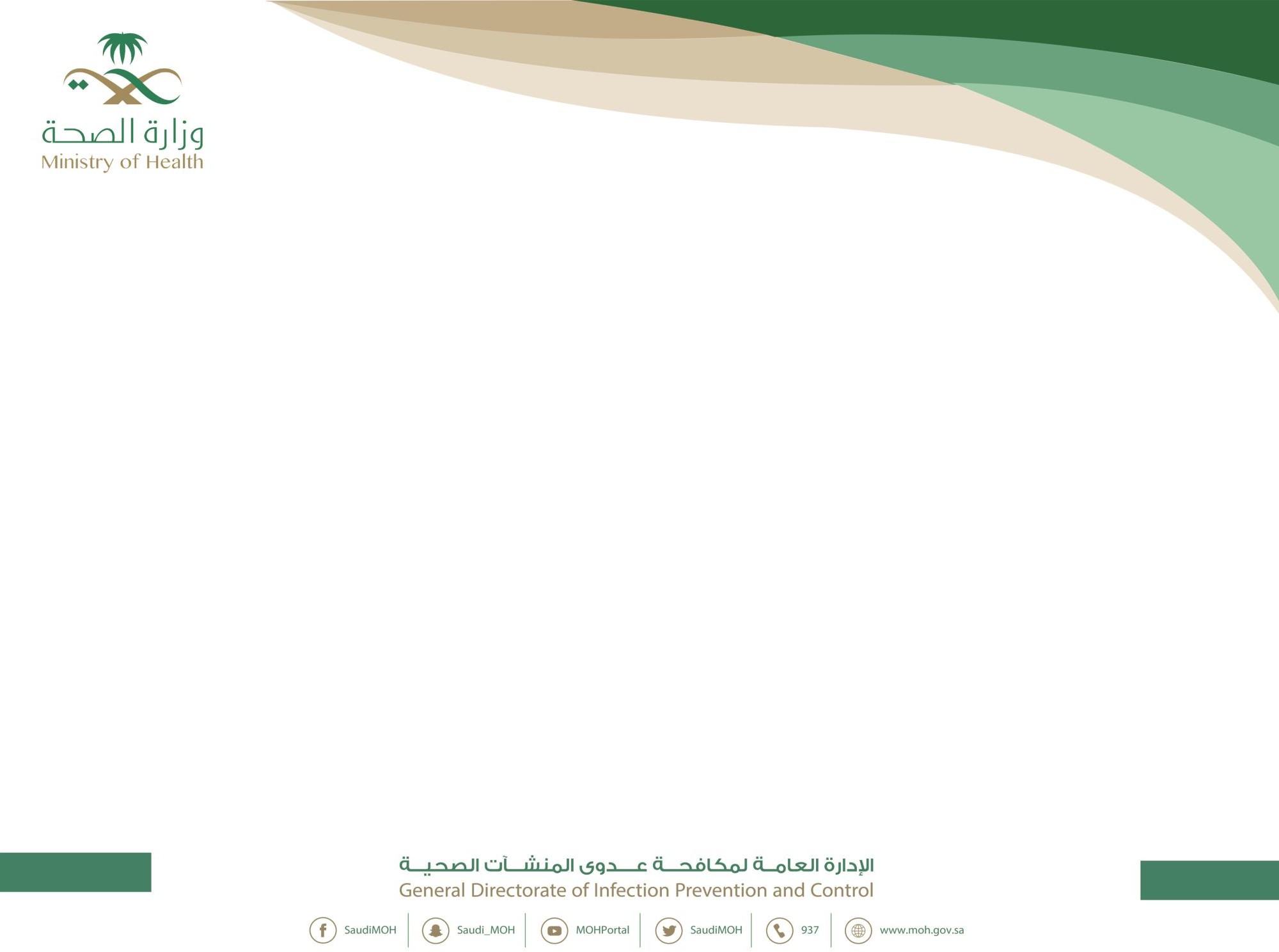 CLABSI SIR-Calculation
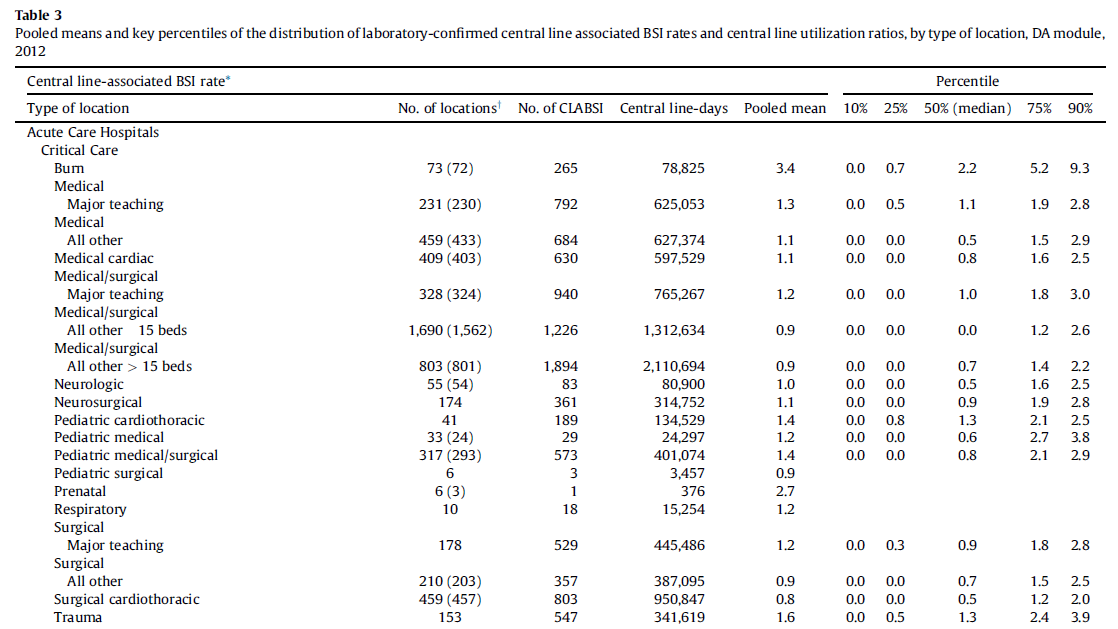 14
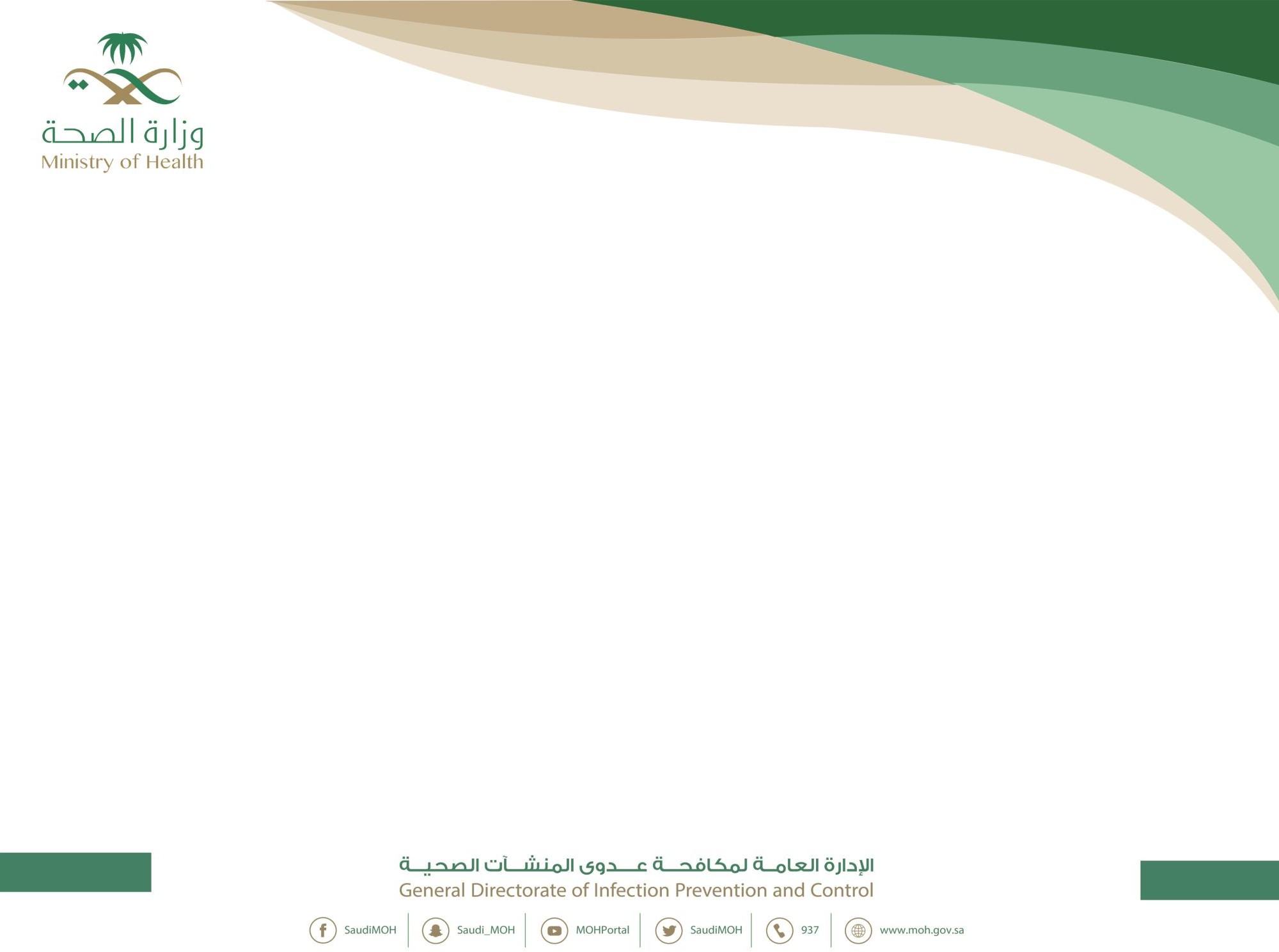 CLABSI SIR-Calculation
Published NHSN reports
15
[Speaker Notes: Crude measure: is an overall total population measure that does not take explicit account of the composition of the population. 

Direct Standardization

Direct standardization is the case were the age specific mortality rates from the index, which is mostly the smaller population in which we are interested, is multiplied with the age structure of a standard. 
You can compare the standardized rate with another standardized rate that has been standardized in the same way. 
The two rates can be compared directly or the CMF, the ratio of the two rates, can be used. 

What are the requirements of direct age adjustment method? 
Age–specific mortality rates for the 2 study populations being compared
A standard population which is any population (a real or hypothetical) having a known age composition, selected to be the basis of the comparison

Indirect Standardization

Indirect standardization is the case were the age specific mortality rates from the standard are multiplied with the age structure of the index. 
The end result is mostly an expected number of death for the index population which can be compared with the observed number of death using the SMR. 
Age specific death rates for the index are not required to do indirect standardization.

What are the requirements of indirect age adjustment method? 
Age–specific mortality rates for a standard population
The total number of events (deaths) and age composition of the 2 study populations 

SMR

SMR basically compares the mortality observed in the index-population with the mortality that could be expected, if the index-population had an age specific mortality pattern, which is comparable with the age specific mortality of the standard population. 
Exact confidence intervals are given when the number of cases is relatively low and approximations are given when the number of cases is larger. 
Poisson based confidence intervals are given considering error free expectations, this would be the case if the standard would be a hypothetical mortality schedule.]
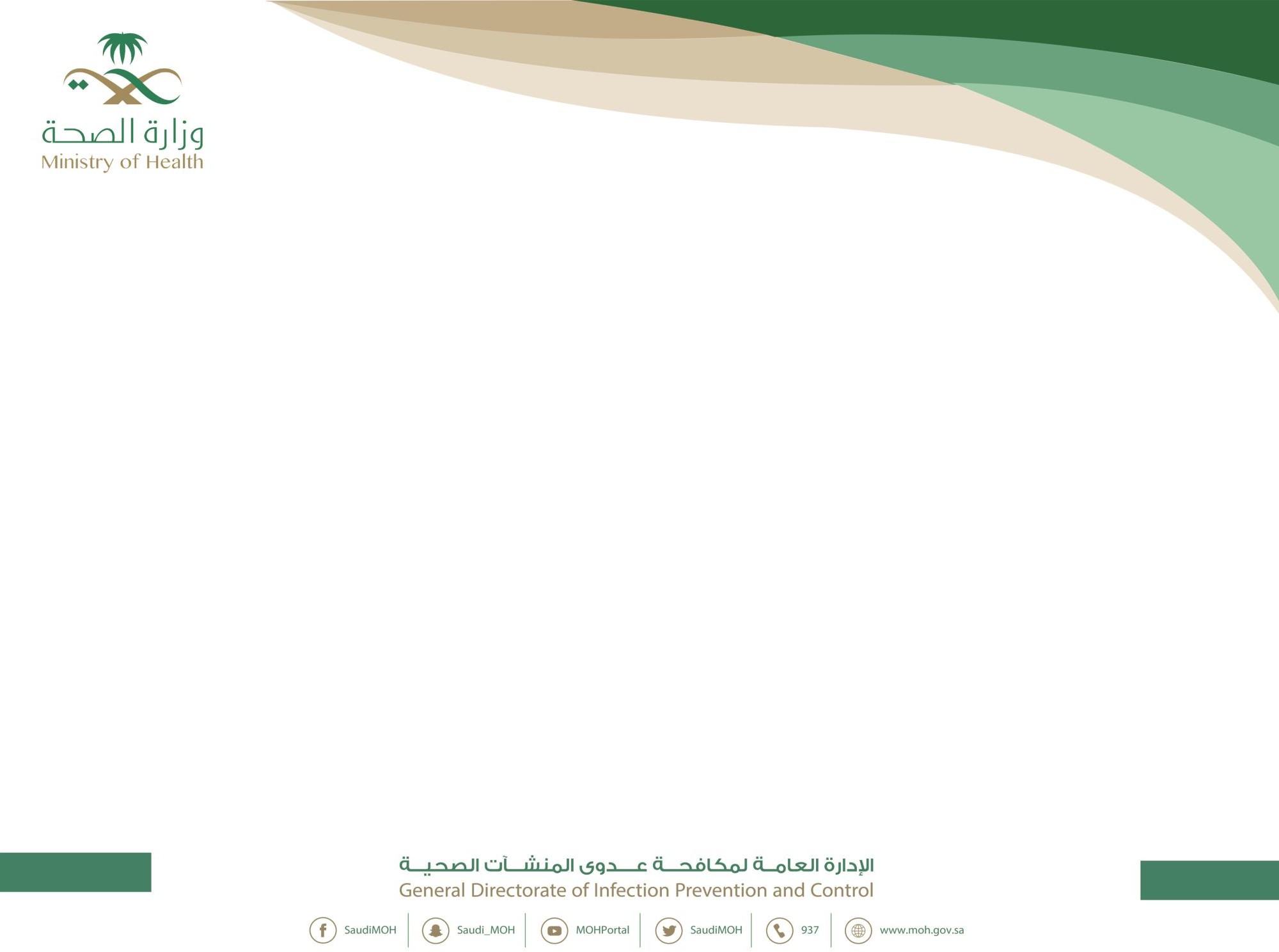 CLABSI SIR-Calculation
Predicted CLABSI (#) = CL days x NHSN CLABSI rate = 380 x 2.0 = 0.76
			       1000                              1000
16
[Speaker Notes: Crude measure: is an overall total population measure that does not take explicit account of the composition of the population. 

Direct Standardization

Direct standardization is the case were the age specific mortality rates from the index, which is mostly the smaller population in which we are interested, is multiplied with the age structure of a standard. 
You can compare the standardized rate with another standardized rate that has been standardized in the same way. 
The two rates can be compared directly or the CMF, the ratio of the two rates, can be used. 

What are the requirements of direct age adjustment method? 
Age–specific mortality rates for the 2 study populations being compared
A standard population which is any population (a real or hypothetical) having a known age composition, selected to be the basis of the comparison

Indirect Standardization

Indirect standardization is the case were the age specific mortality rates from the standard are multiplied with the age structure of the index. 
The end result is mostly an expected number of death for the index population which can be compared with the observed number of death using the SMR. 
Age specific death rates for the index are not required to do indirect standardization.

What are the requirements of indirect age adjustment method? 
Age–specific mortality rates for a standard population
The total number of events (deaths) and age composition of the 2 study populations 

SMR

SMR basically compares the mortality observed in the index-population with the mortality that could be expected, if the index-population had an age specific mortality pattern, which is comparable with the age specific mortality of the standard population. 
Exact confidence intervals are given when the number of cases is relatively low and approximations are given when the number of cases is larger. 
Poisson based confidence intervals are given considering error free expectations, this would be the case if the standard would be a hypothetical mortality schedule.]
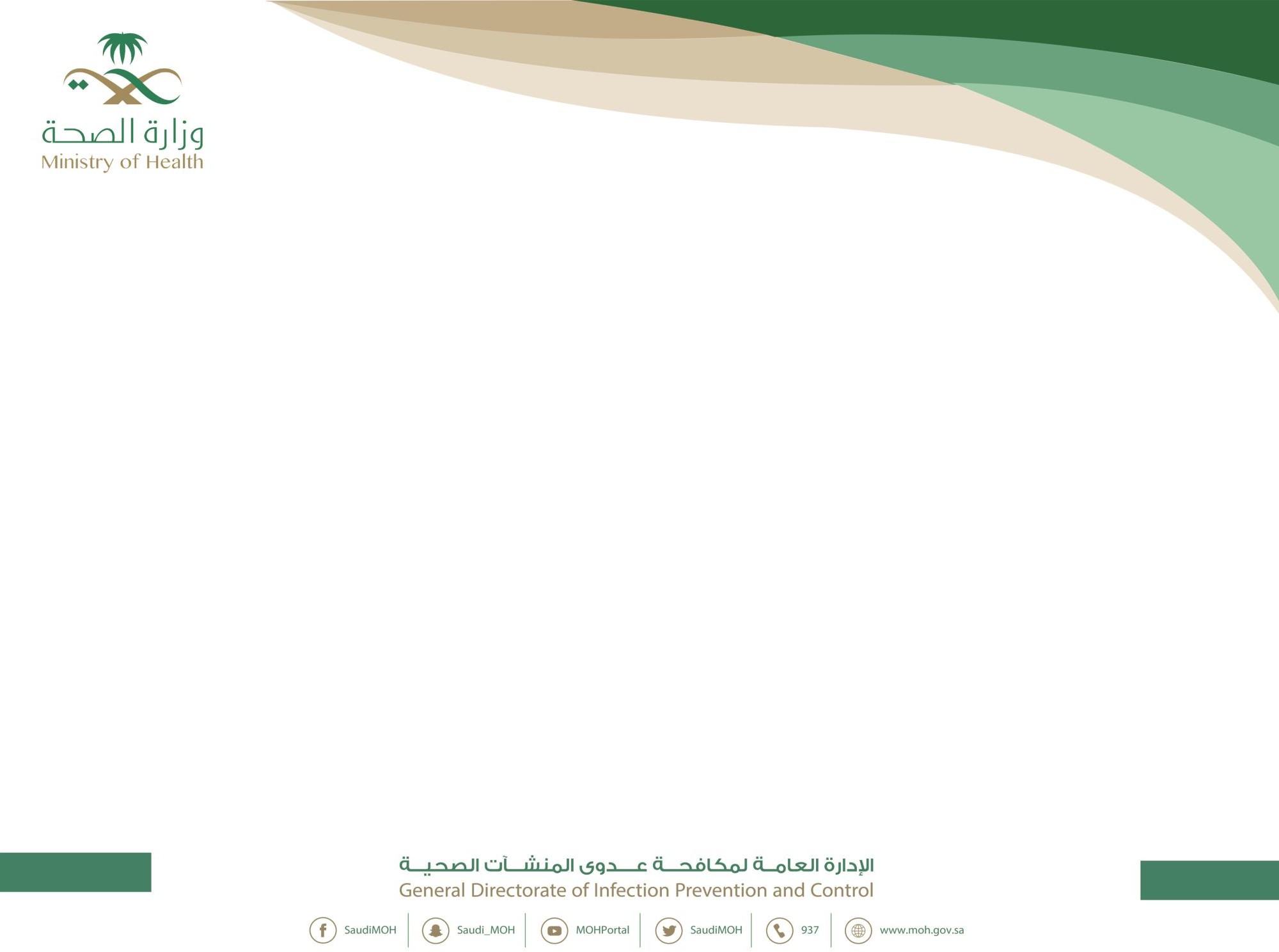 CLABSI SIR-Calculation
17
[Speaker Notes: Crude measure: is an overall total population measure that does not take explicit account of the composition of the population. 

Direct Standardization

Direct standardization is the case were the age specific mortality rates from the index, which is mostly the smaller population in which we are interested, is multiplied with the age structure of a standard. 
You can compare the standardized rate with another standardized rate that has been standardized in the same way. 
The two rates can be compared directly or the CMF, the ratio of the two rates, can be used. 

What are the requirements of direct age adjustment method? 
Age–specific mortality rates for the 2 study populations being compared
A standard population which is any population (a real or hypothetical) having a known age composition, selected to be the basis of the comparison

Indirect Standardization

Indirect standardization is the case were the age specific mortality rates from the standard are multiplied with the age structure of the index. 
The end result is mostly an expected number of death for the index population which can be compared with the observed number of death using the SMR. 
Age specific death rates for the index are not required to do indirect standardization.

What are the requirements of indirect age adjustment method? 
Age–specific mortality rates for a standard population
The total number of events (deaths) and age composition of the 2 study populations 

SMR

SMR basically compares the mortality observed in the index-population with the mortality that could be expected, if the index-population had an age specific mortality pattern, which is comparable with the age specific mortality of the standard population. 
Exact confidence intervals are given when the number of cases is relatively low and approximations are given when the number of cases is larger. 
Poisson based confidence intervals are given considering error free expectations, this would be the case if the standard would be a hypothetical mortality schedule.]
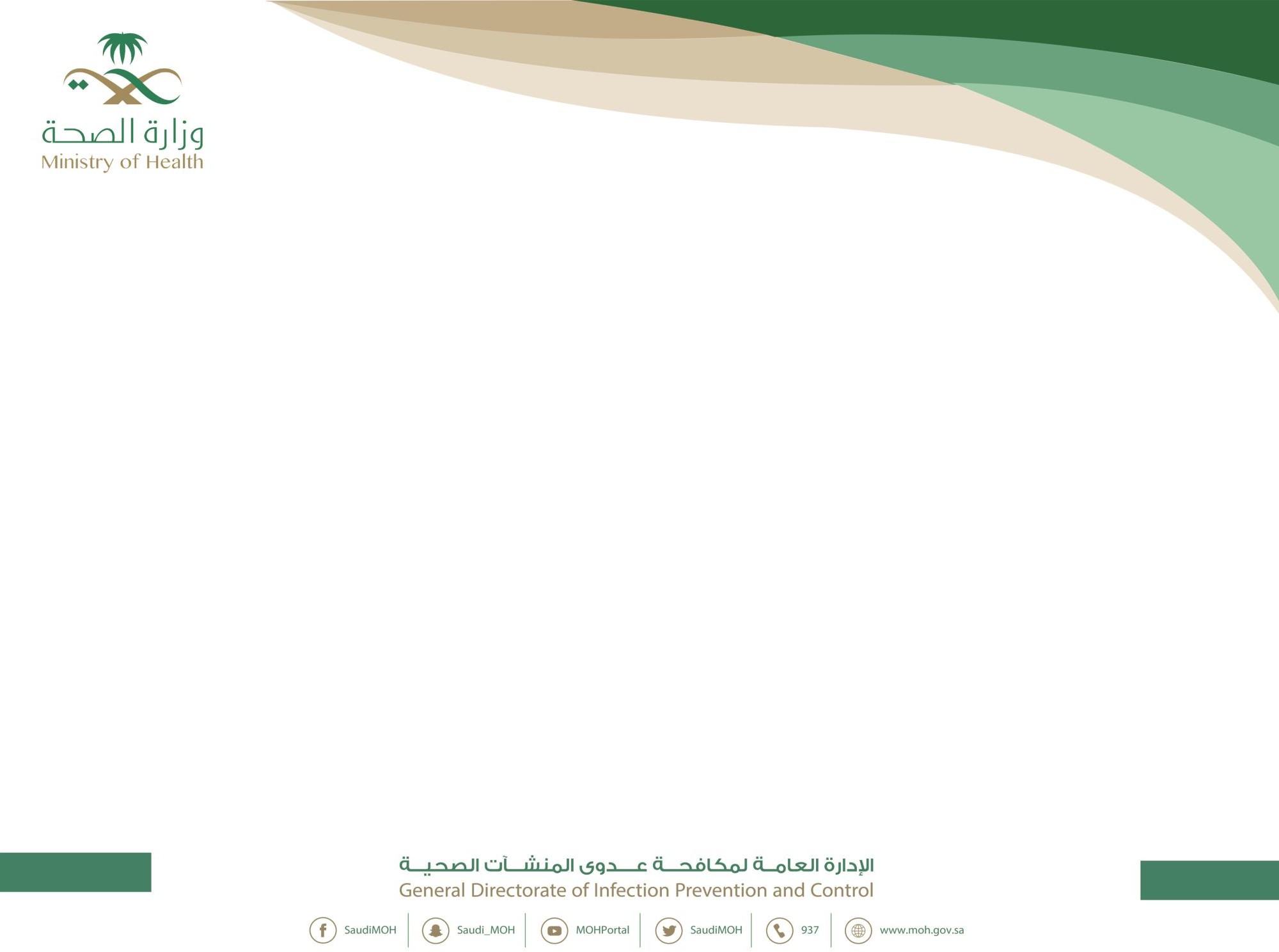 CLABSI SIR-Calculation
CALBSI SIR = Expected CLABSI =      8      = 1.93
	       Observed CLABSI       4.15
18
[Speaker Notes: Crude measure: is an overall total population measure that does not take explicit account of the composition of the population. 

Direct Standardization

Direct standardization is the case were the age specific mortality rates from the index, which is mostly the smaller population in which we are interested, is multiplied with the age structure of a standard. 
You can compare the standardized rate with another standardized rate that has been standardized in the same way. 
The two rates can be compared directly or the CMF, the ratio of the two rates, can be used. 

What are the requirements of direct age adjustment method? 
Age–specific mortality rates for the 2 study populations being compared
A standard population which is any population (a real or hypothetical) having a known age composition, selected to be the basis of the comparison

Indirect Standardization

Indirect standardization is the case were the age specific mortality rates from the standard are multiplied with the age structure of the index. 
The end result is mostly an expected number of death for the index population which can be compared with the observed number of death using the SMR. 
Age specific death rates for the index are not required to do indirect standardization.

What are the requirements of indirect age adjustment method? 
Age–specific mortality rates for a standard population
The total number of events (deaths) and age composition of the 2 study populations 

SMR

SMR basically compares the mortality observed in the index-population with the mortality that could be expected, if the index-population had an age specific mortality pattern, which is comparable with the age specific mortality of the standard population. 
Exact confidence intervals are given when the number of cases is relatively low and approximations are given when the number of cases is larger. 
Poisson based confidence intervals are given considering error free expectations, this would be the case if the standard would be a hypothetical mortality schedule.]
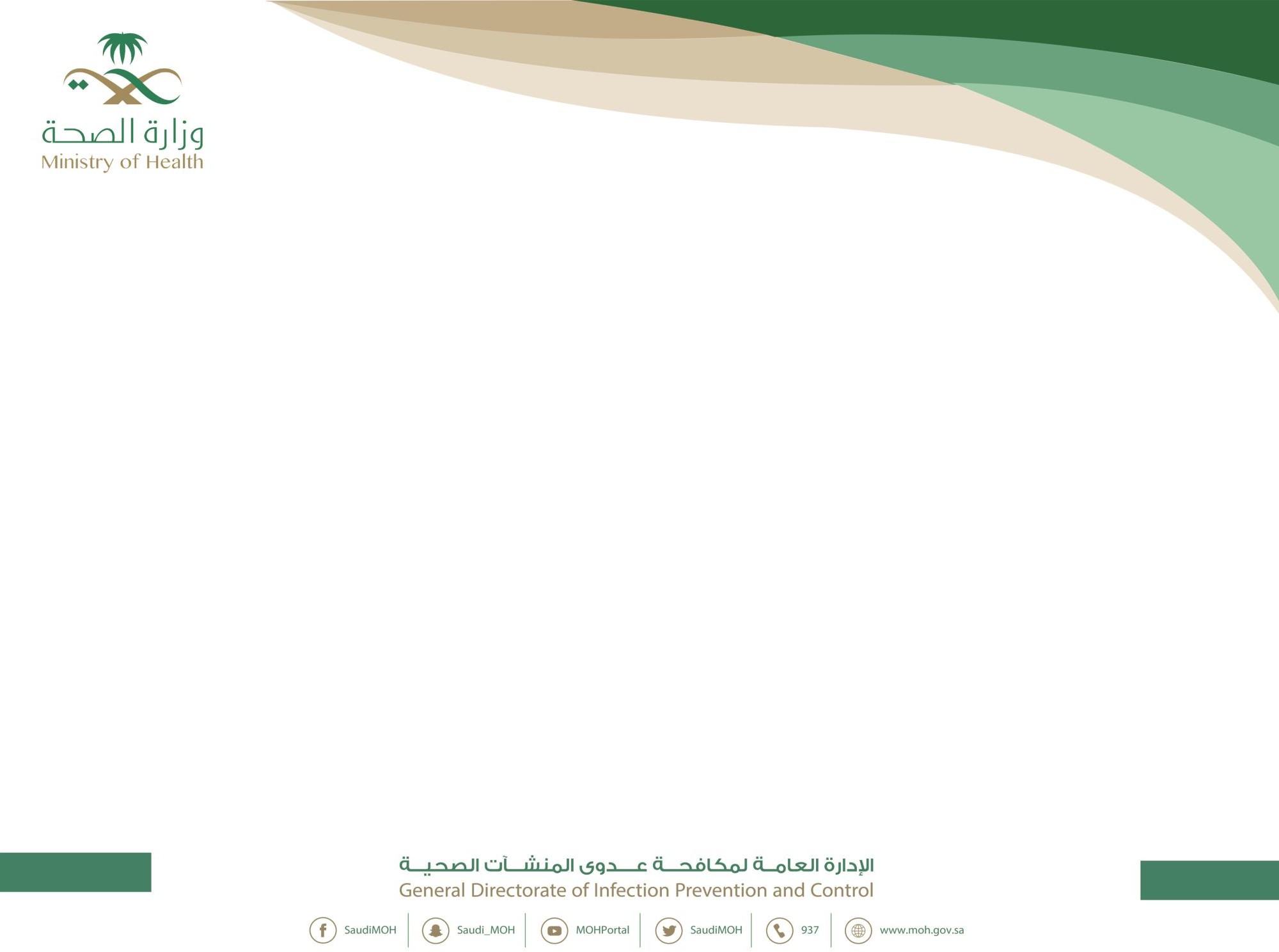 CLABSI SIR-Calculation
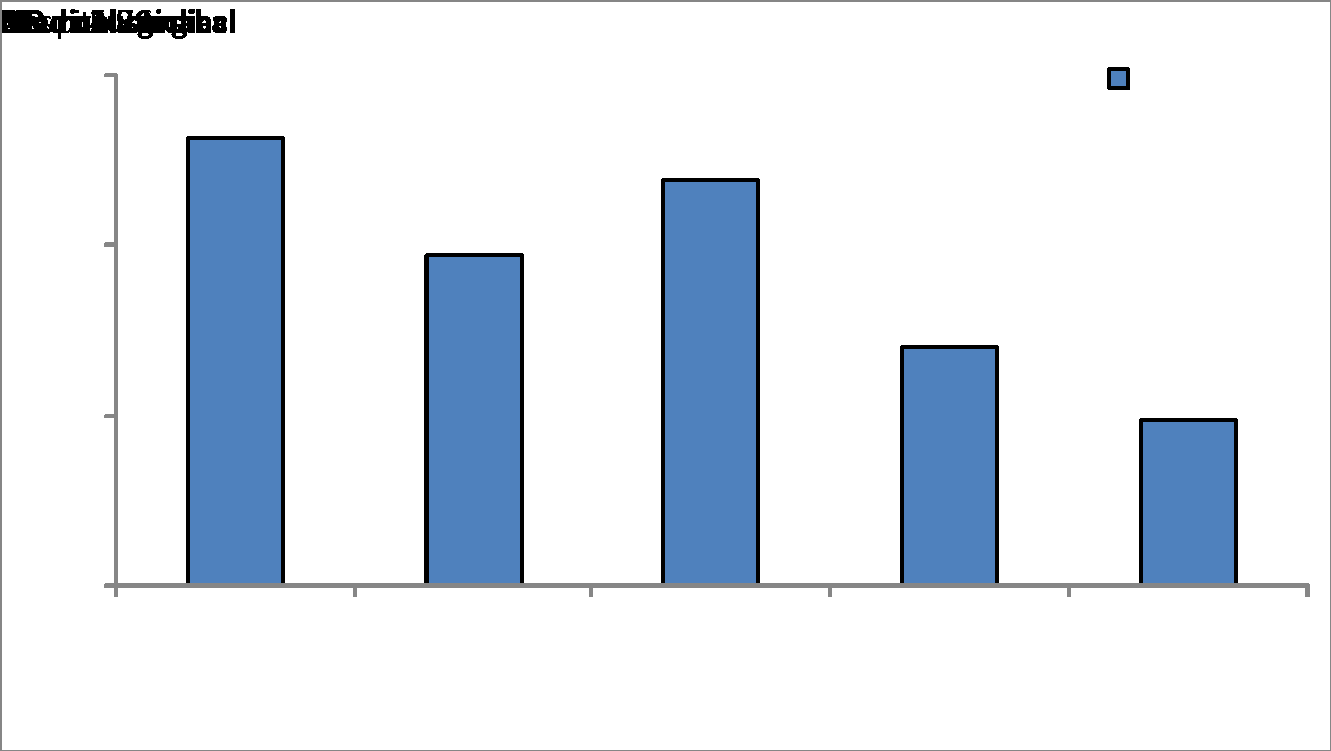 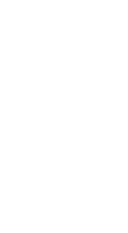 19
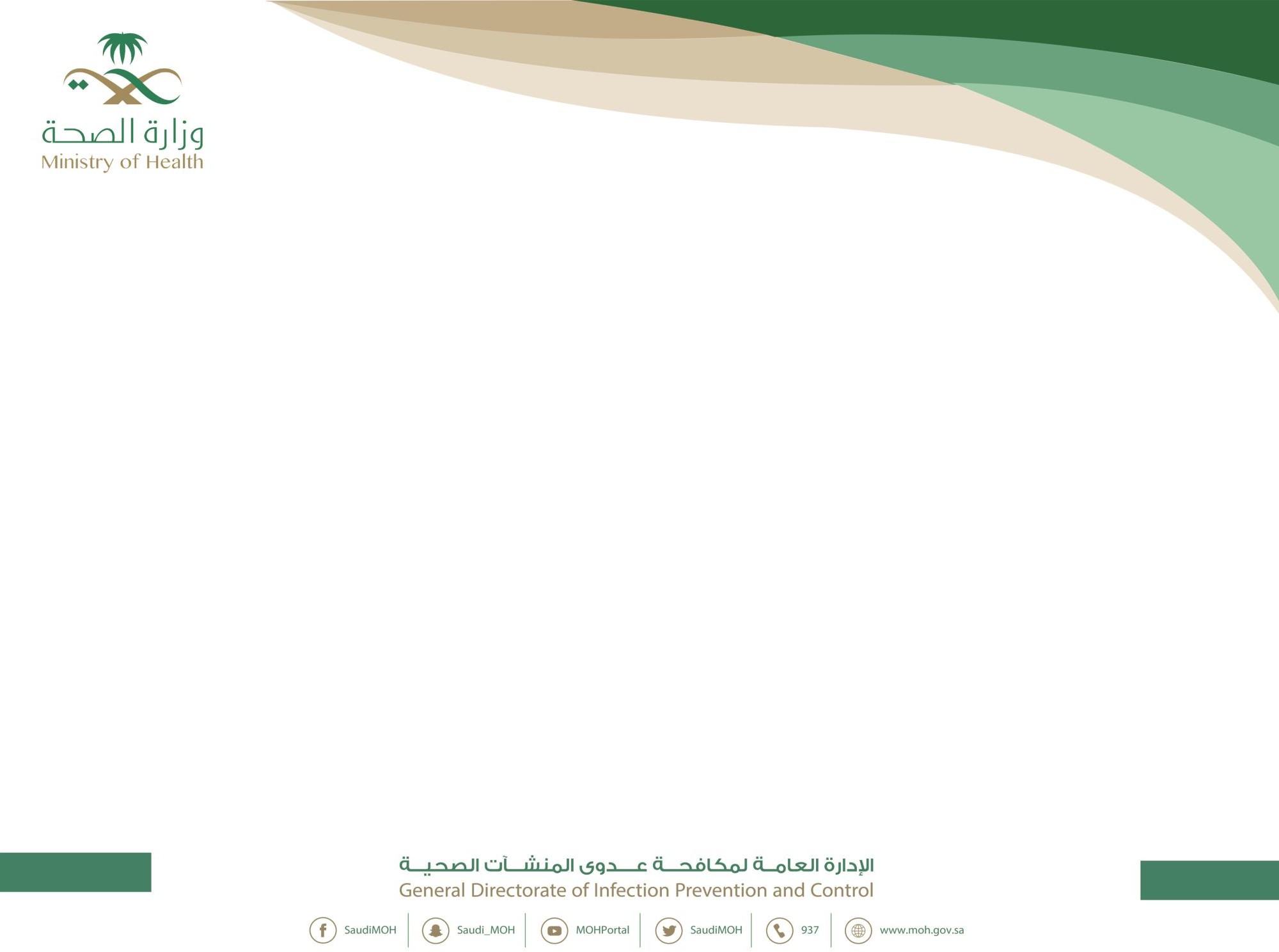 CLABSI SIR-Calculation
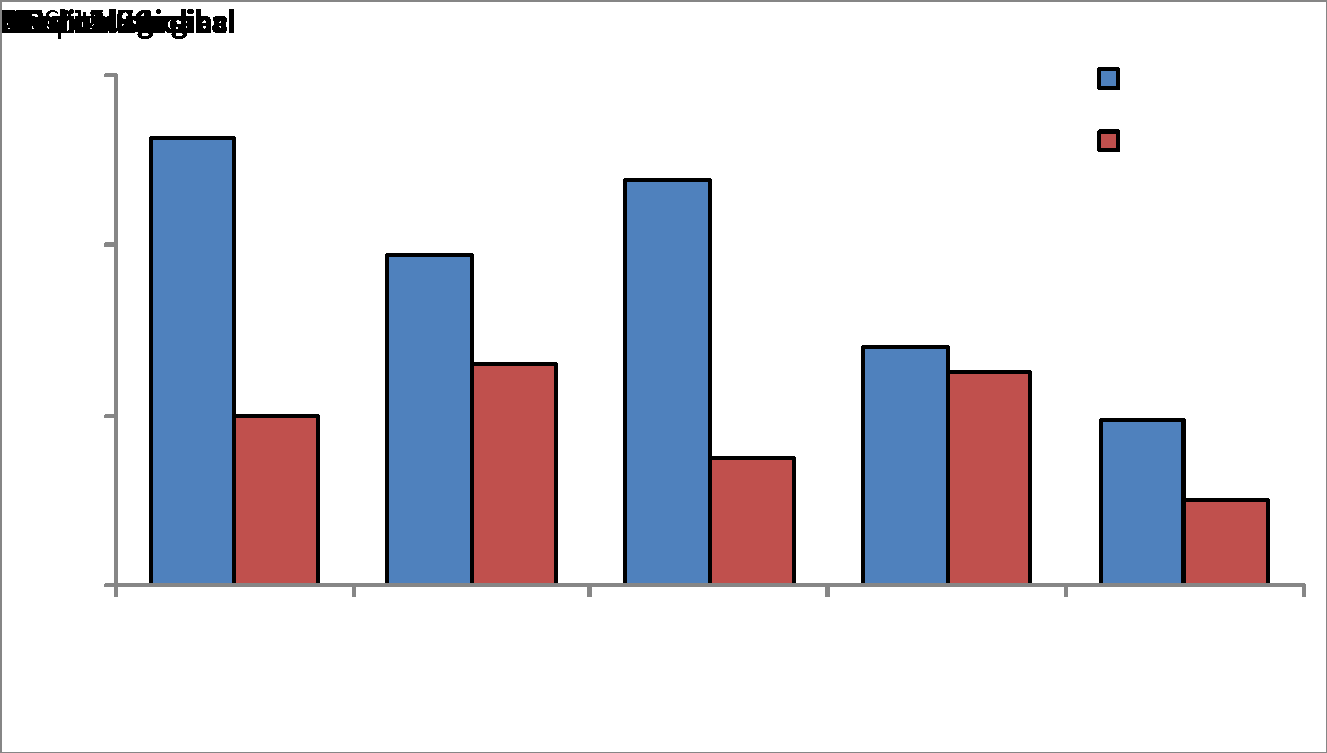 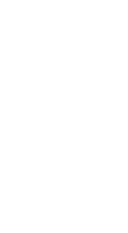 20
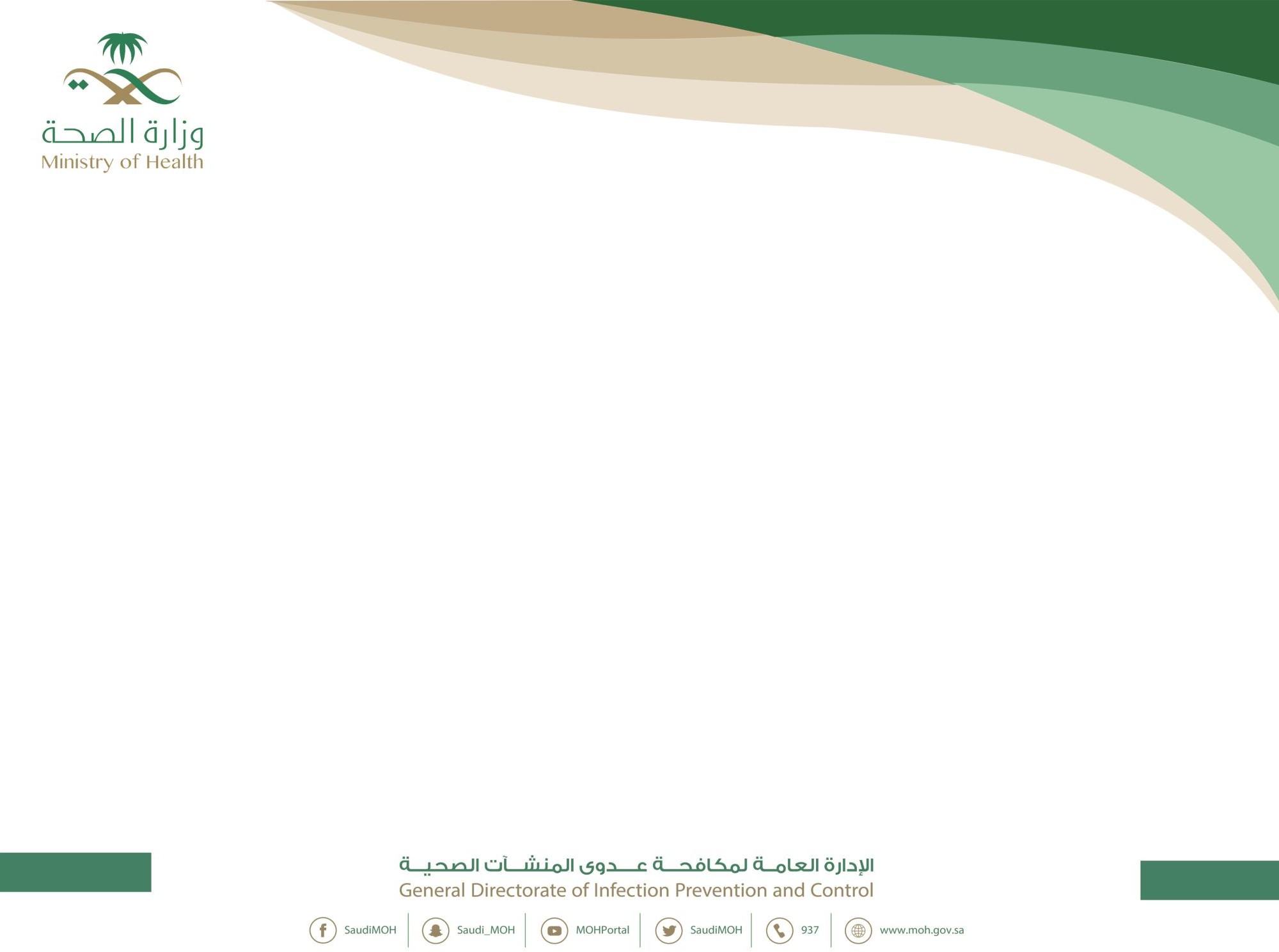 CLABSI SIR-Calculation
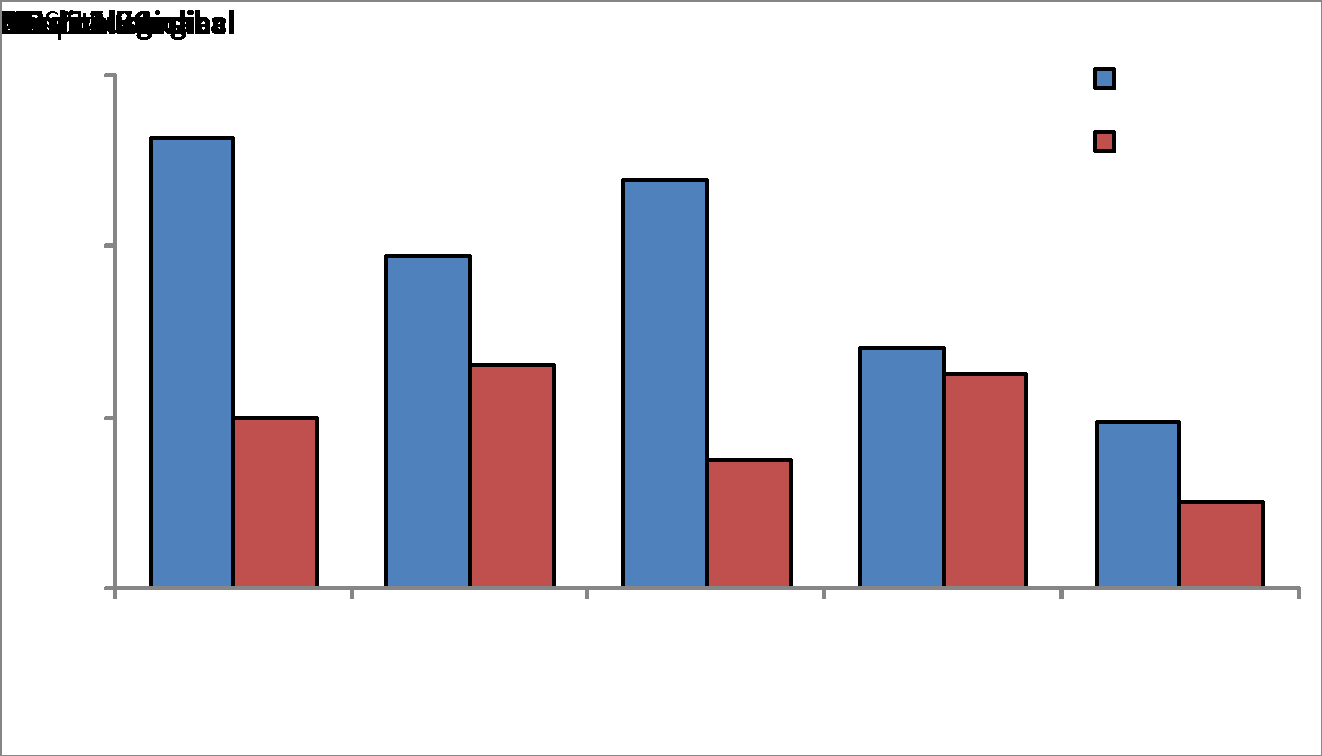 21
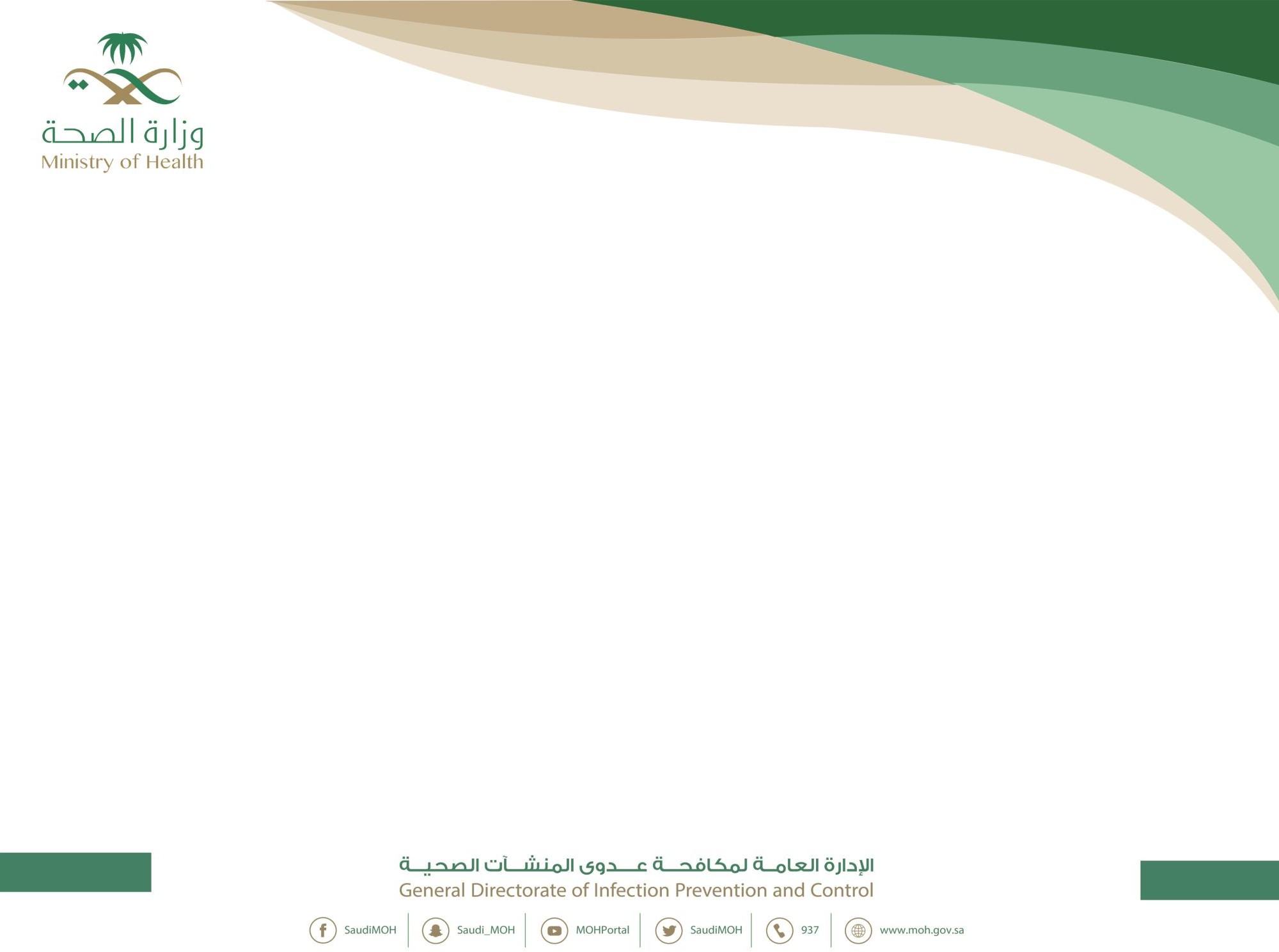 CLABSI SIR-Interpretation
During 2009, there were 8 CLABSIs identified and 1,976 central line days observed in ICUs of KAMC. 
Based on the NHSN 2006-2008 baseline data and the composition of locations in KAMC, 4.15 CLABSIs were predicted.
This results in an SIR of 1.93 (O/P= 8/4.15), signifying that during this time period, KAMC identified 93% more CLABSIs than predicted.
The p-value (0.06) and 95% confidence interval  (CI) (0.83, 3.80) indicate that the number of observed CLABSIs is not statistically significantly higher than the number of predicted CLABSIs.  (Reminder: If the p-value is less than 0.05 and the 95% CI does not cross 1, the SIR is statistically significantly different than 1.)
[Speaker Notes: Building upon this example, we can interpret the SIR with the help of using NHSN reports.  NHSN Reports calculates the SIR, the SIR p-value, and the SIR 95% confidence interval for you.  With this information, we can show that:
During 2009, there were 8 CLABSIs identified and 1,976 central line days observed in Hospital X’s intensive care units. 
Based on the NHSN 2006-2008 baseline data and the composition of locations in Hospital X, 4.15 CLABSIs were predicted.
This results in an SIR of 1.93 (O/P= 8/4.15), signifying that during this time period, this hospital identified 93% more CLABSIs than predicted.  

This seems high, doesn’t it?  However, the p-value (0.06) and 95% confidence interval (0.83, 3.80) indicate that the number of observed CLABSIs is not statistically significantly higher than the number of predicted CLABSIs.  (Reminder: If the p-value is less than 0.05 and the 95% CI does not cross 1, the SIR is statistically significantly different than 1.)]
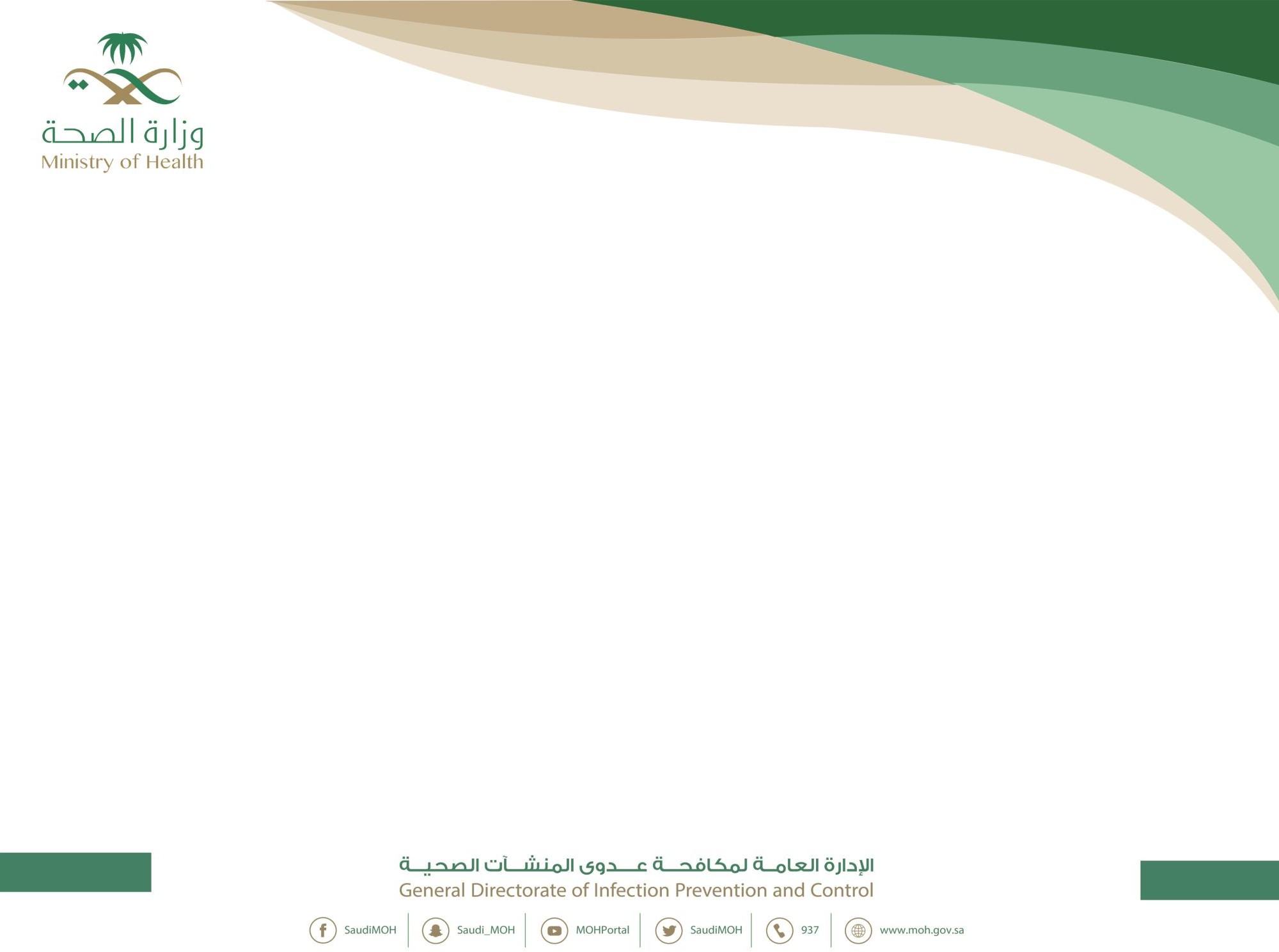 SSI SIR
23
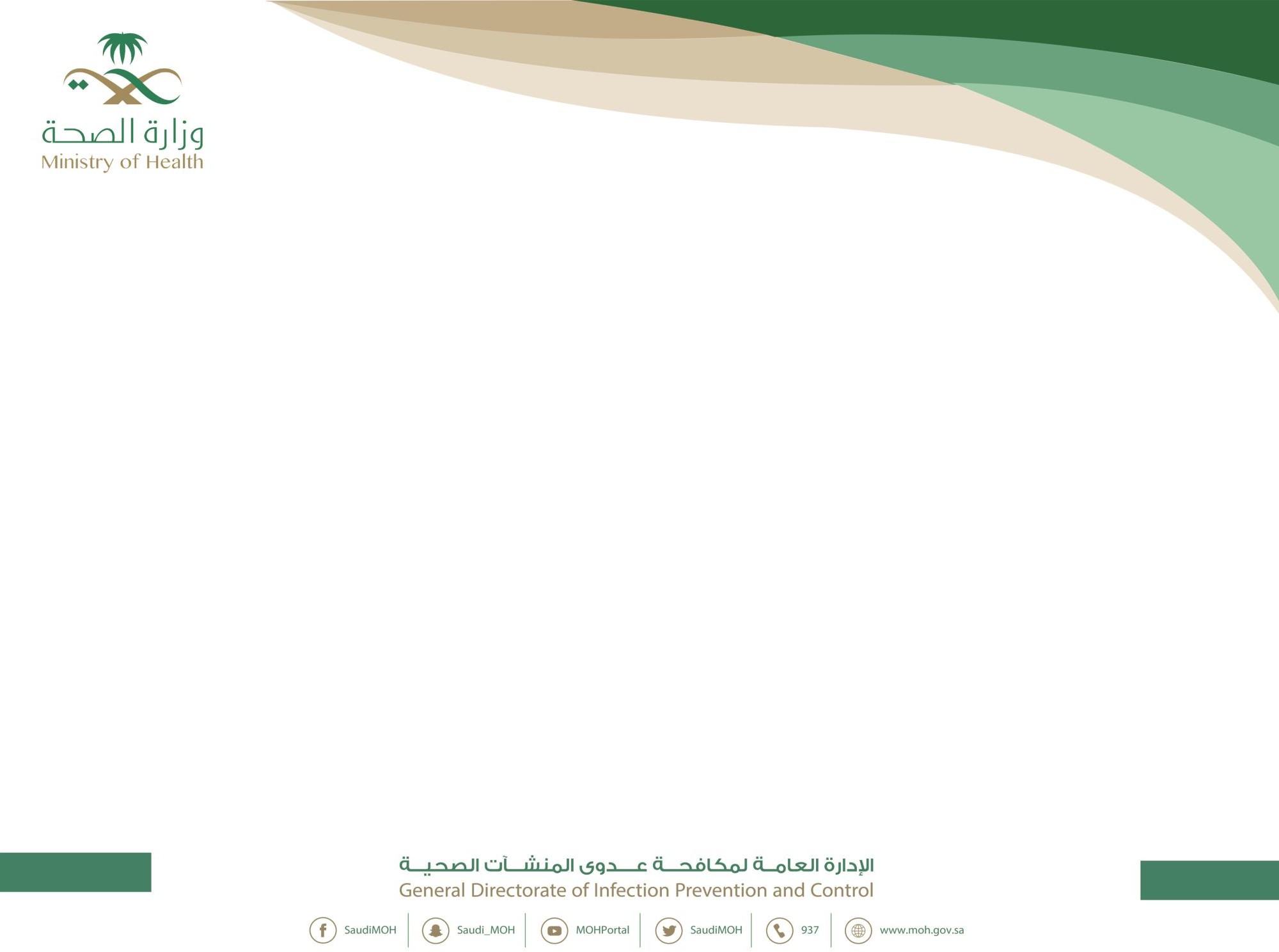 Indirect Standardization (SSI-CABG)
24
[Speaker Notes: Direct Standardization

Direct standardization is the case were the age specific mortality rates from the index, which is mostly the smaller population in which we are interested, is multiplied with the age structure of a standard. 
You can compare the standardized rate with another standardized rate that has been standardized in the same way. 
The two rates can be compared directly or the CMF, the ratio of the two rates, can be used. 

What are the requirements of direct age adjustment method? 
Age–specific mortality rates for the 2 study populations being compared
A standard population which is any population (a real or hypothetical) having a known age composition, selected to be the basis of the comparison

Indirect Standardization

Indirect standardization is the case were the age specific mortality rates from the standard are multiplied with the age structure of the index. 
The end result is mostly an expected number of death for the index population which can be compared with the observed number of death using the SMR. 
Age specific death rates for the index are not required to do indirect standardization.

What are the requirements of indirect age adjustment method? 
Age–specific mortality rates for a standard population
The total number of events (deaths) and age composition of the 2 study populations 

SMR

SMR basically compares the mortality observed in the index-population with the mortality that could be expected, if the index-population had an age specific mortality pattern, which is comparable with the age specific mortality of the standard population. 
Exact confidence intervals are given when the number of cases is relatively low and approximations are given when the number of cases is larger. 
Poisson based confidence intervals are given considering error free expectations, this would be the case if the standard would be a hypothetical mortality schedule.]
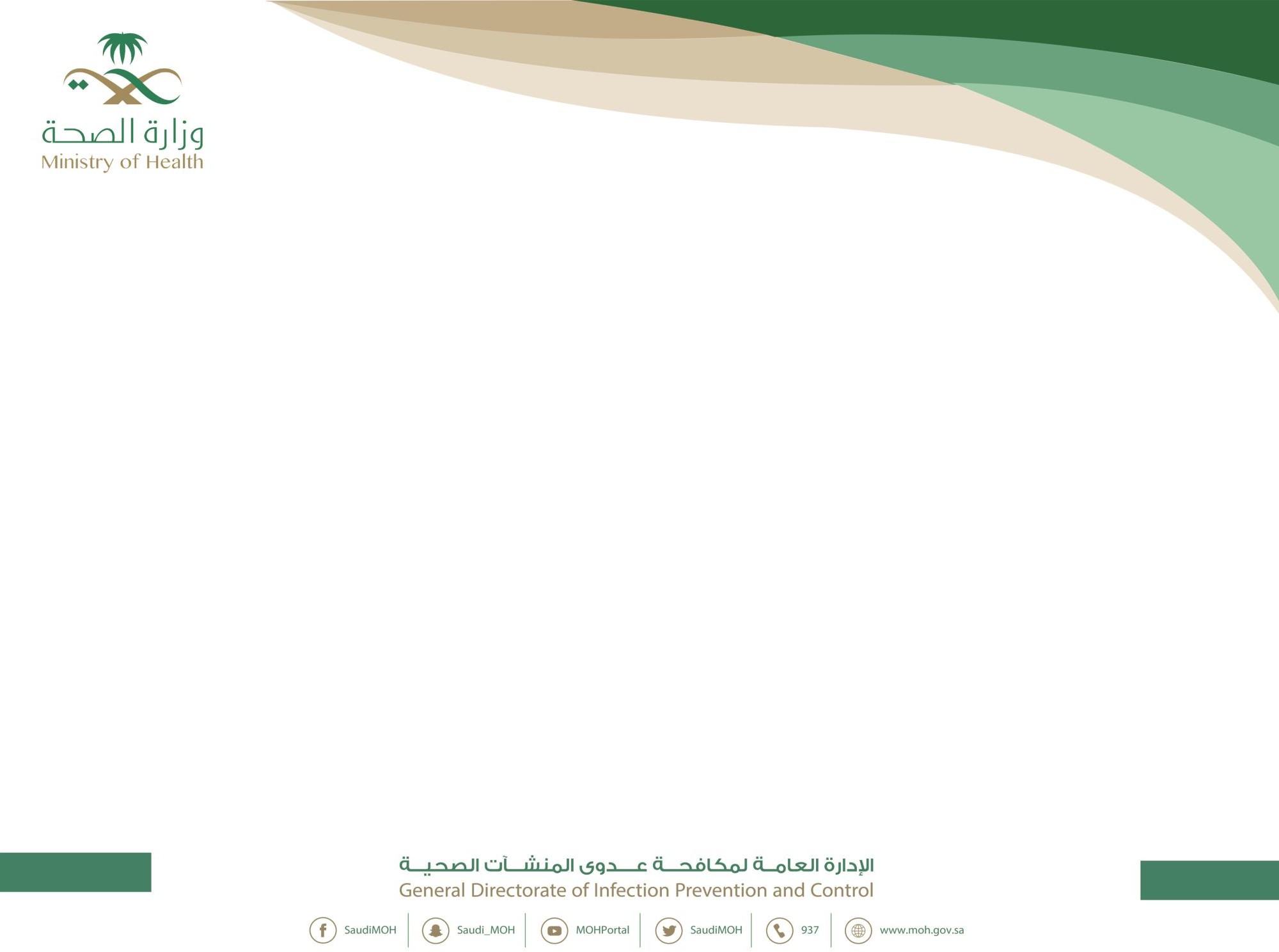 Indirect Standardization (SSI-CABG)
25
[Speaker Notes: Direct Standardization

Direct standardization is the case were the age specific mortality rates from the index, which is mostly the smaller population in which we are interested, is multiplied with the age structure of a standard. 
You can compare the standardized rate with another standardized rate that has been standardized in the same way. 
The two rates can be compared directly or the CMF, the ratio of the two rates, can be used. 

What are the requirements of direct age adjustment method? 
Age–specific mortality rates for the 2 study populations being compared
A standard population which is any population (a real or hypothetical) having a known age composition, selected to be the basis of the comparison

Indirect Standardization

Indirect standardization is the case were the age specific mortality rates from the standard are multiplied with the age structure of the index. 
The end result is mostly an expected number of death for the index population which can be compared with the observed number of death using the SMR. 
Age specific death rates for the index are not required to do indirect standardization.

What are the requirements of indirect age adjustment method? 
Age–specific mortality rates for a standard population
The total number of events (deaths) and age composition of the 2 study populations 

SMR

SMR basically compares the mortality observed in the index-population with the mortality that could be expected, if the index-population had an age specific mortality pattern, which is comparable with the age specific mortality of the standard population. 
Exact confidence intervals are given when the number of cases is relatively low and approximations are given when the number of cases is larger. 
Poisson based confidence intervals are given considering error free expectations, this would be the case if the standard would be a hypothetical mortality schedule.]
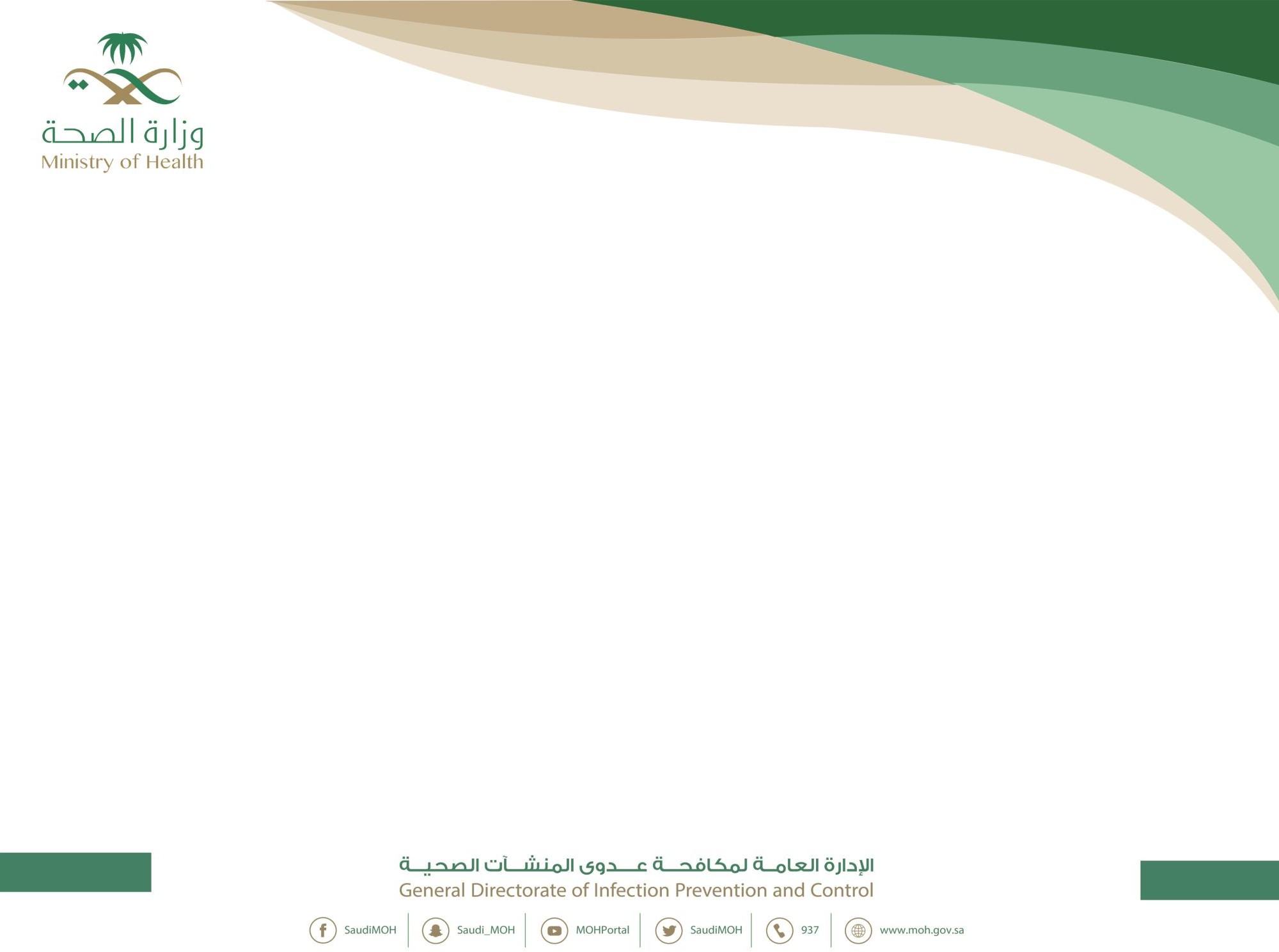 Indirect Standardization (SSI-CABG)
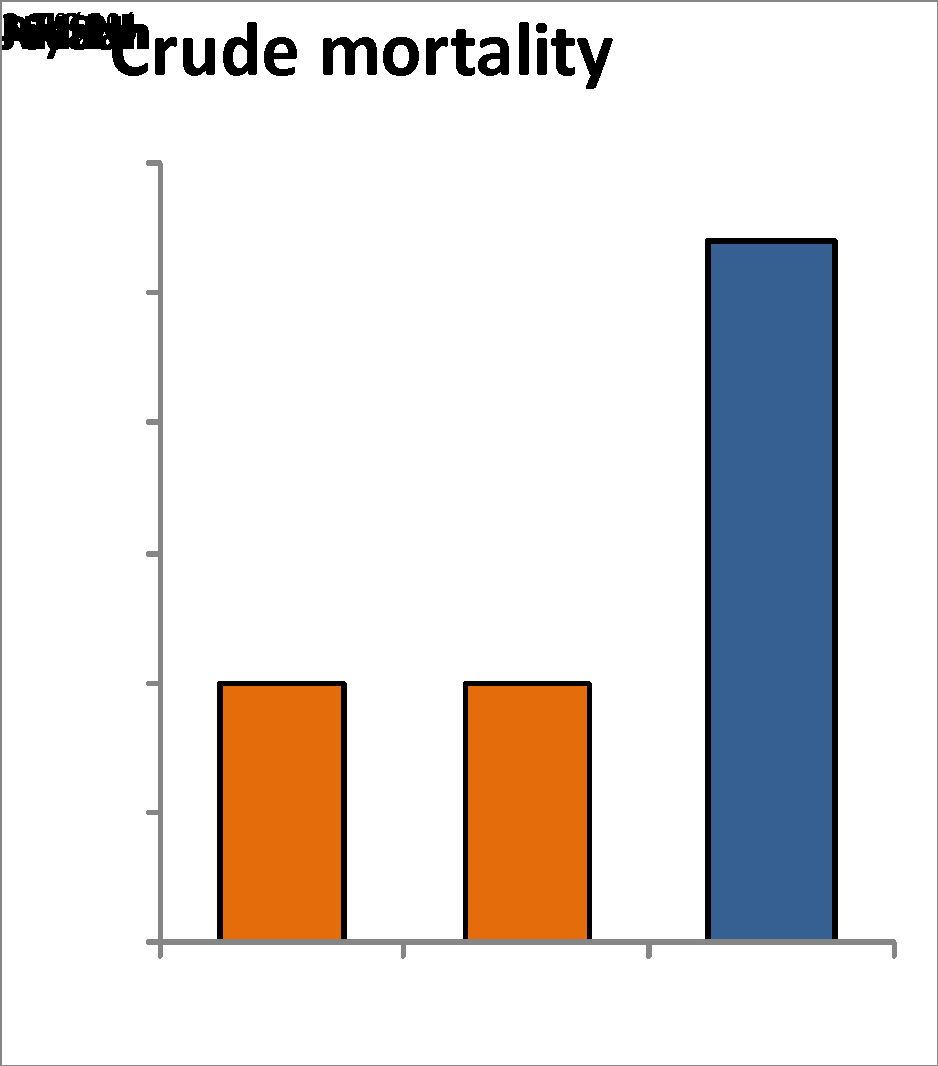 Crude infection rate
26
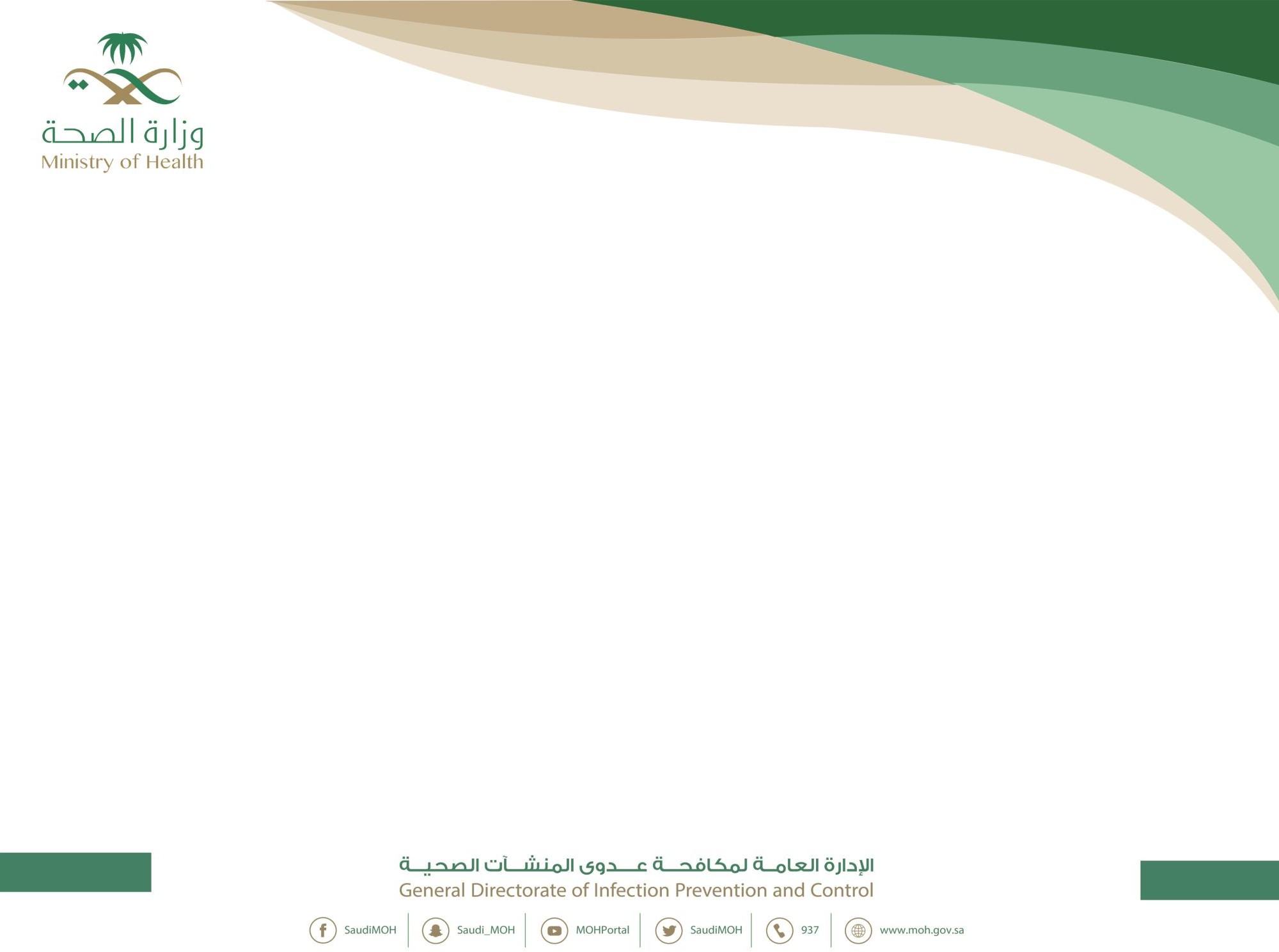 Indirect Standardization (SSI-CABG)
27
[Speaker Notes: Direct Standardization

Direct standardization is the case were the age specific mortality rates from the index, which is mostly the smaller population in which we are interested, is multiplied with the age structure of a standard. 
You can compare the standardized rate with another standardized rate that has been standardized in the same way. 
The two rates can be compared directly or the CMF, the ratio of the two rates, can be used. 

What are the requirements of direct age adjustment method? 
Age–specific mortality rates for the 2 study populations being compared
A standard population which is any population (a real or hypothetical) having a known age composition, selected to be the basis of the comparison

Indirect Standardization

Indirect standardization is the case were the age specific mortality rates from the standard are multiplied with the age structure of the index. 
The end result is mostly an expected number of death for the index population which can be compared with the observed number of death using the SMR. 
Age specific death rates for the index are not required to do indirect standardization.

What are the requirements of indirect age adjustment method? 
Age–specific mortality rates for a standard population
The total number of events (deaths) and age composition of the 2 study populations 

SMR

SMR basically compares the mortality observed in the index-population with the mortality that could be expected, if the index-population had an age specific mortality pattern, which is comparable with the age specific mortality of the standard population. 
Exact confidence intervals are given when the number of cases is relatively low and approximations are given when the number of cases is larger. 
Poisson based confidence intervals are given considering error free expectations, this would be the case if the standard would be a hypothetical mortality schedule.]
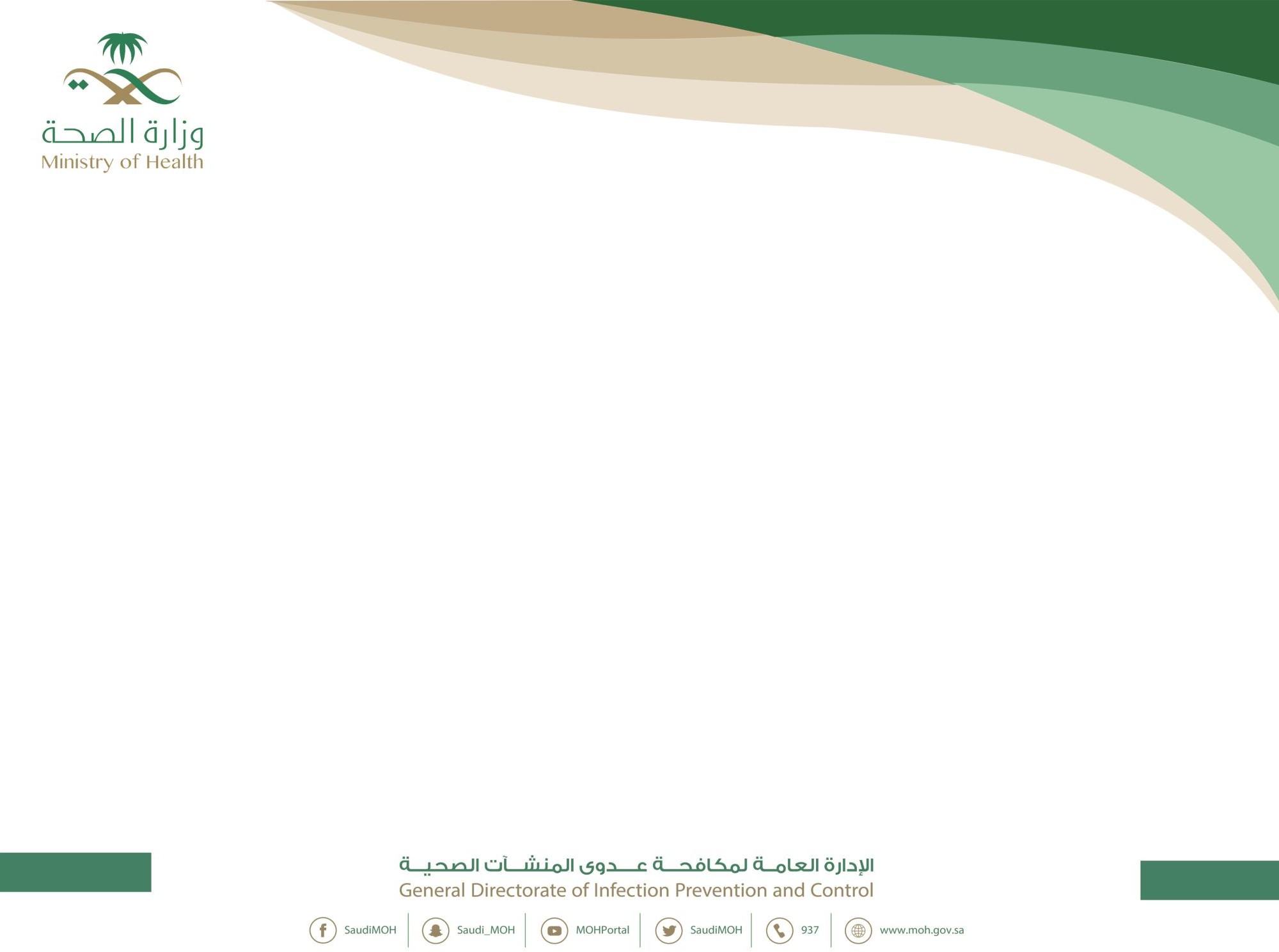 Indirect Standardization (SSI-CABG)
28
[Speaker Notes: Direct Standardization

Direct standardization is the case were the age specific mortality rates from the index, which is mostly the smaller population in which we are interested, is multiplied with the age structure of a standard. 
You can compare the standardized rate with another standardized rate that has been standardized in the same way. 
The two rates can be compared directly or the CMF, the ratio of the two rates, can be used. 

What are the requirements of direct age adjustment method? 
Age–specific mortality rates for the 2 study populations being compared
A standard population which is any population (a real or hypothetical) having a known age composition, selected to be the basis of the comparison

Indirect Standardization

Indirect standardization is the case were the age specific mortality rates from the standard are multiplied with the age structure of the index. 
The end result is mostly an expected number of death for the index population which can be compared with the observed number of death using the SMR. 
Age specific death rates for the index are not required to do indirect standardization.

What are the requirements of indirect age adjustment method? 
Age–specific mortality rates for a standard population
The total number of events (deaths) and age composition of the 2 study populations 

SMR

SMR basically compares the mortality observed in the index-population with the mortality that could be expected, if the index-population had an age specific mortality pattern, which is comparable with the age specific mortality of the standard population. 
Exact confidence intervals are given when the number of cases is relatively low and approximations are given when the number of cases is larger. 
Poisson based confidence intervals are given considering error free expectations, this would be the case if the standard would be a hypothetical mortality schedule.]
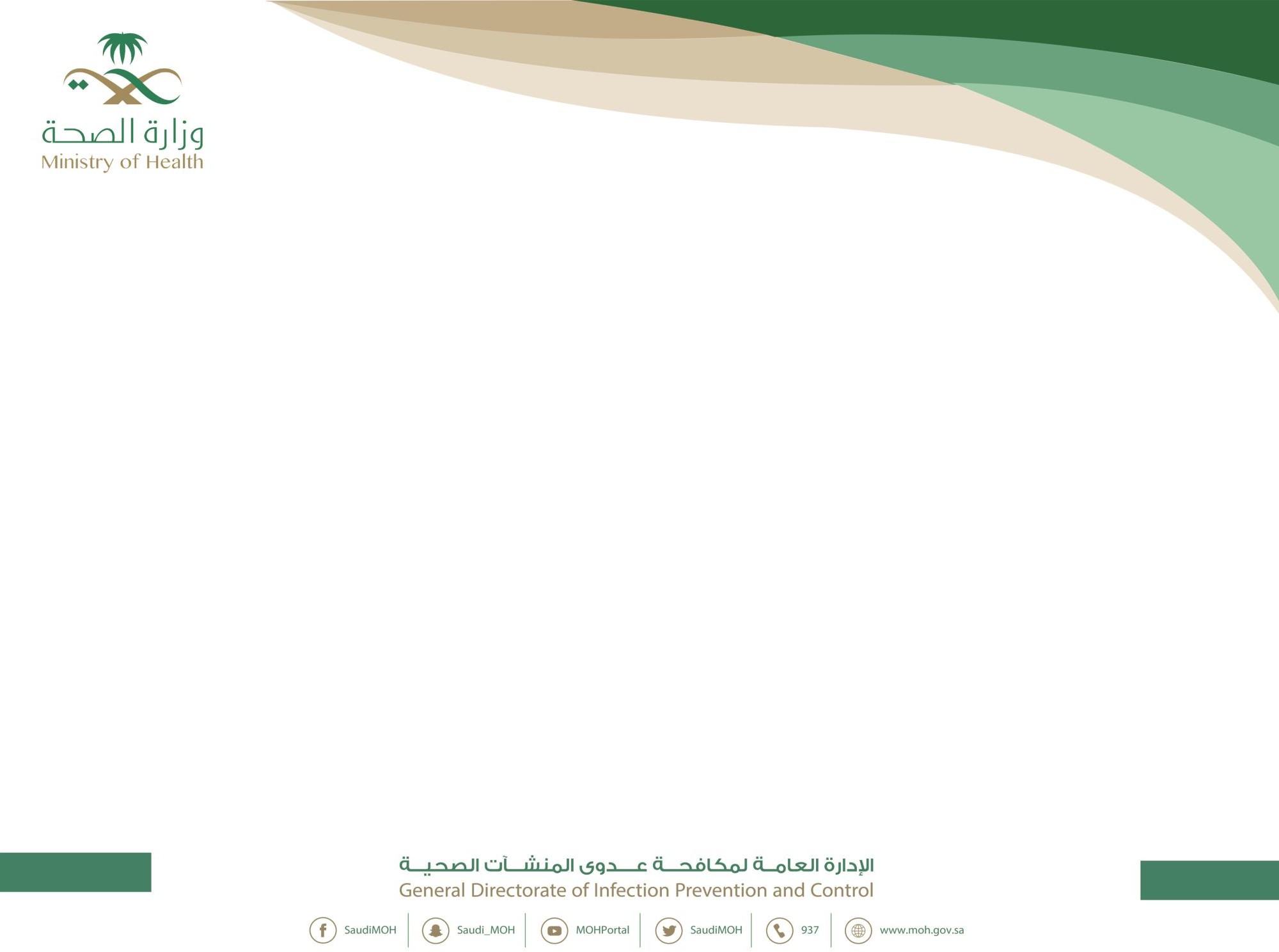 Indirect Standardization (SSI-CABG)
Observed number of SSIs
SIR =                                                                × multiplier                 Expected number of SSIs

KAMC JEDDAH SMR = 30/32.8 = 0.91 = 91 %                9 % less
KAMC RIYADH SMR = 30/21.1 = 1.42 = 142 %               42 % more
29
[Speaker Notes: Direct Standardization

Direct standardization is the case were the age specific mortality rates from the index, which is mostly the smaller population in which we are interested, is multiplied with the age structure of a standard. 
You can compare the standardized rate with another standardized rate that has been standardized in the same way. 
The two rates can be compared directly or the CMF, the ratio of the two rates, can be used. 

What are the requirements of direct age adjustment method? 
Age–specific mortality rates for the 2 study populations being compared
A standard population which is any population (a real or hypothetical) having a known age composition, selected to be the basis of the comparison

Indirect Standardization

Indirect standardization is the case were the age specific mortality rates from the standard are multiplied with the age structure of the index. 
The end result is mostly an expected number of death for the index population which can be compared with the observed number of death using the SMR. 
Age specific death rates for the index are not required to do indirect standardization.

What are the requirements of indirect age adjustment method? 
Age–specific mortality rates for a standard population
The total number of events (deaths) and age composition of the 2 study populations 

SMR

SMR basically compares the mortality observed in the index-population with the mortality that could be expected, if the index-population had an age specific mortality pattern, which is comparable with the age specific mortality of the standard population. 
Exact confidence intervals are given when the number of cases is relatively low and approximations are given when the number of cases is larger. 
Poisson based confidence intervals are given considering error free expectations, this would be the case if the standard would be a hypothetical mortality schedule.]
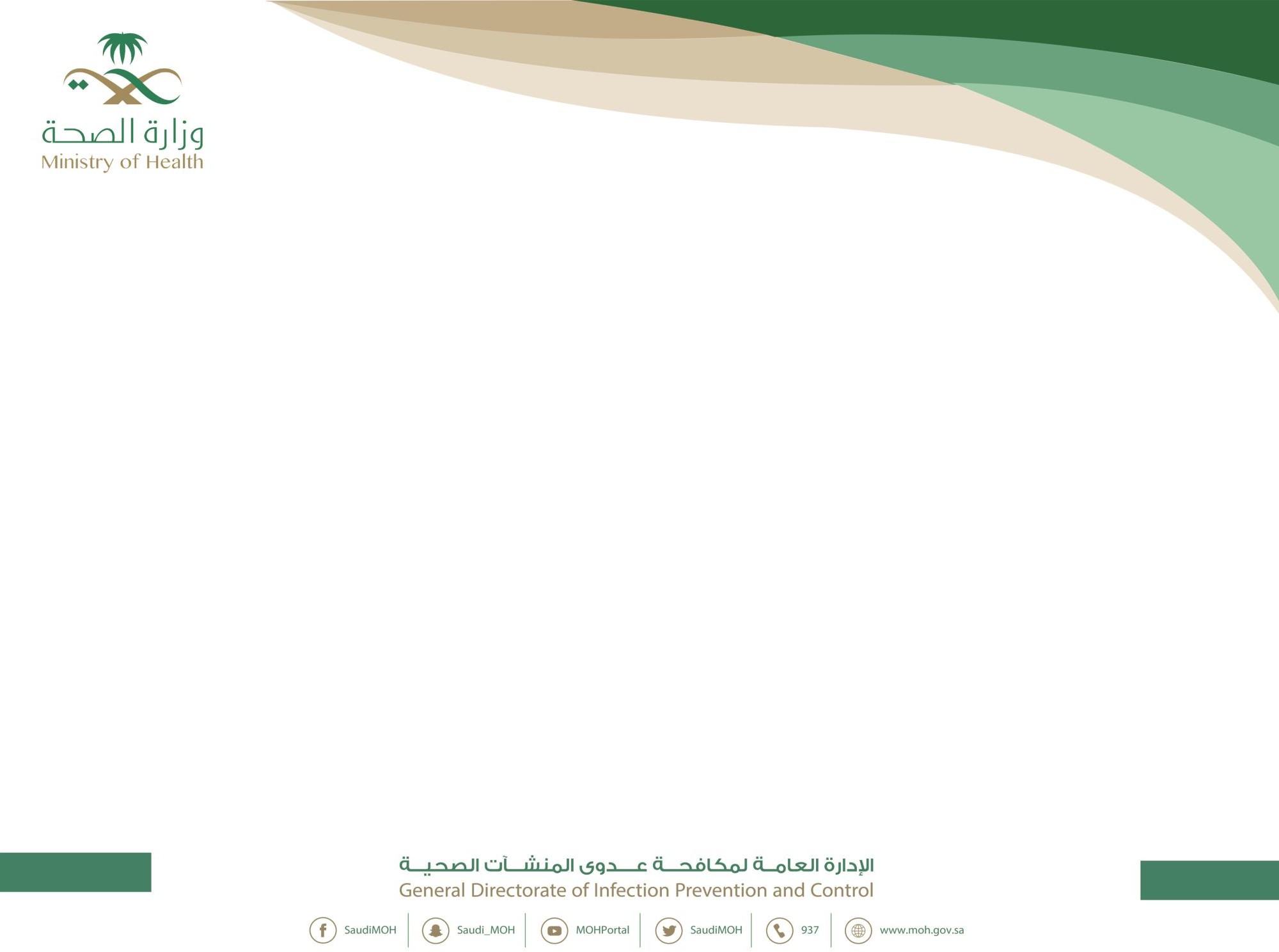 Indirect Standardization (SSI-CABG)
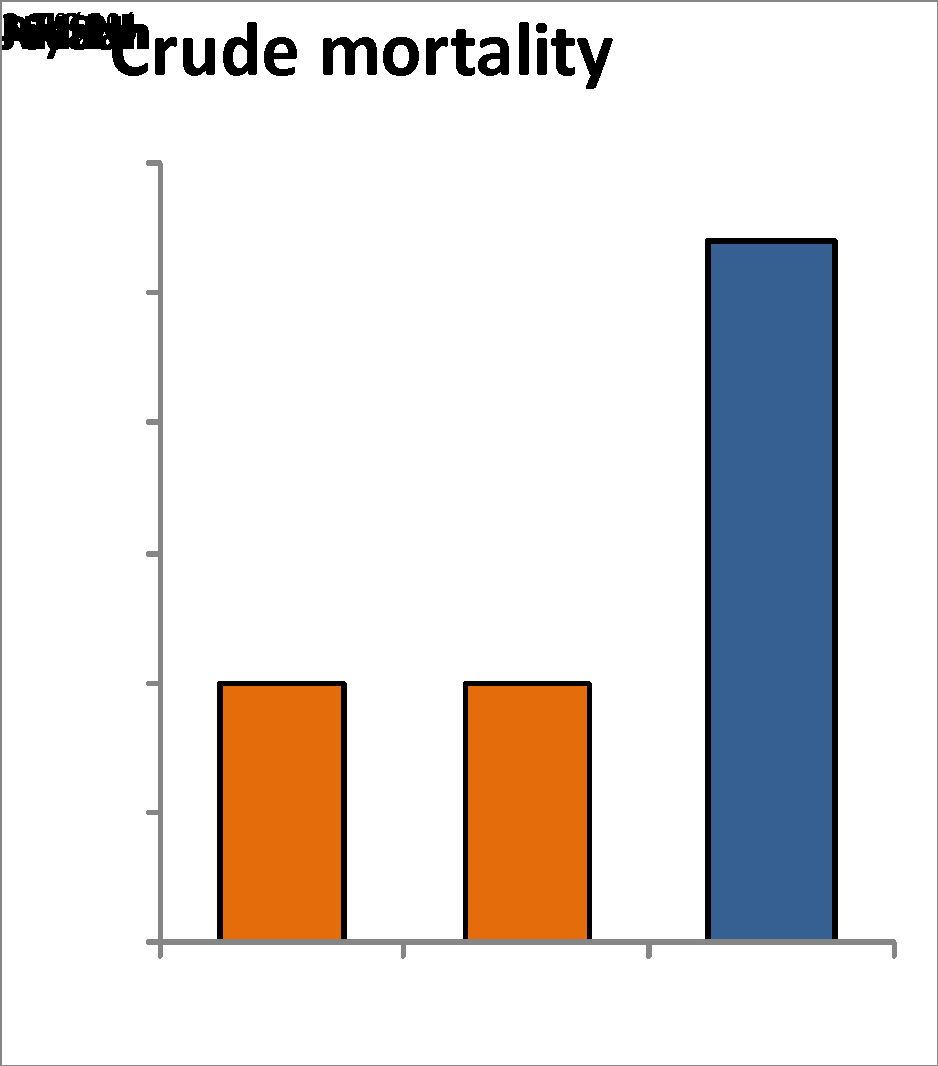 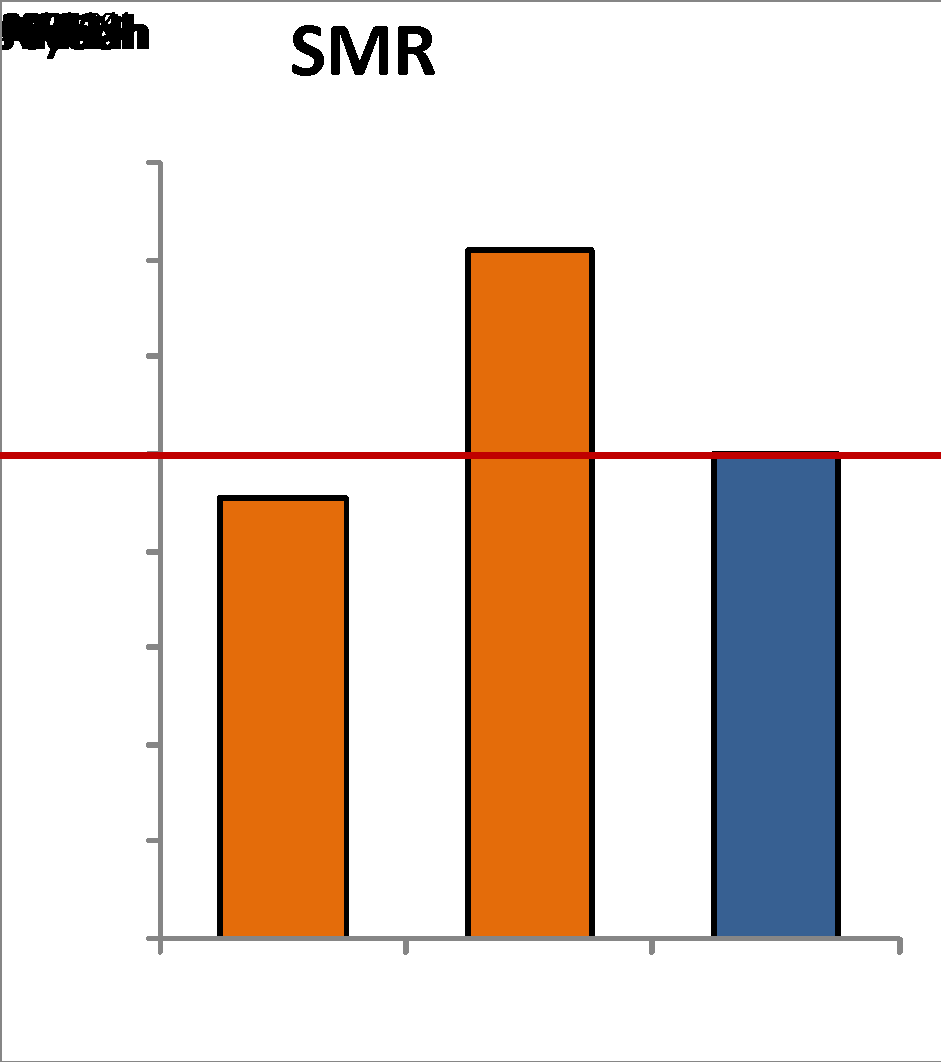 Crude infection rate
Standardized infection rate
30
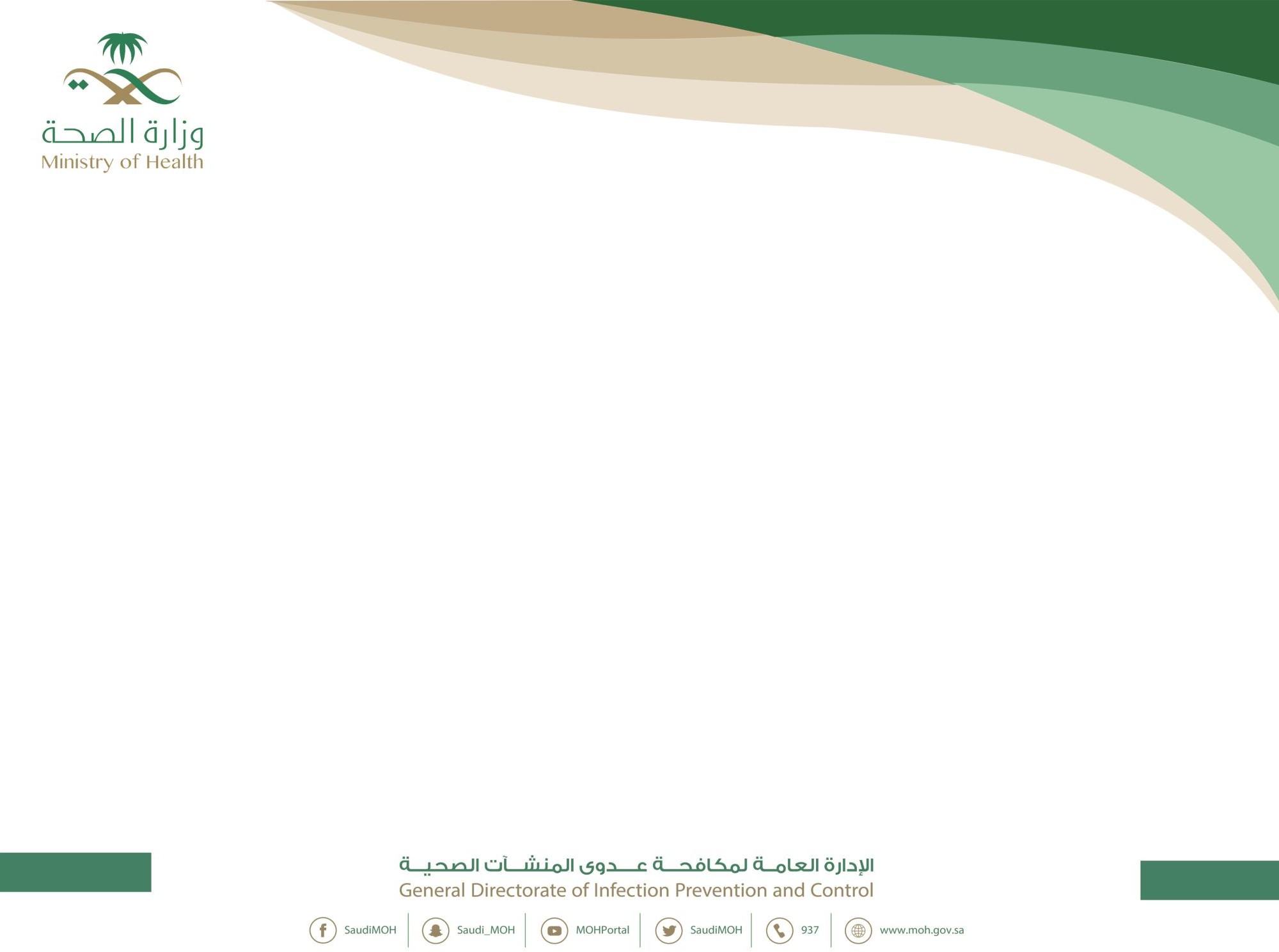 MOH CLABSI SIR/SUR
31
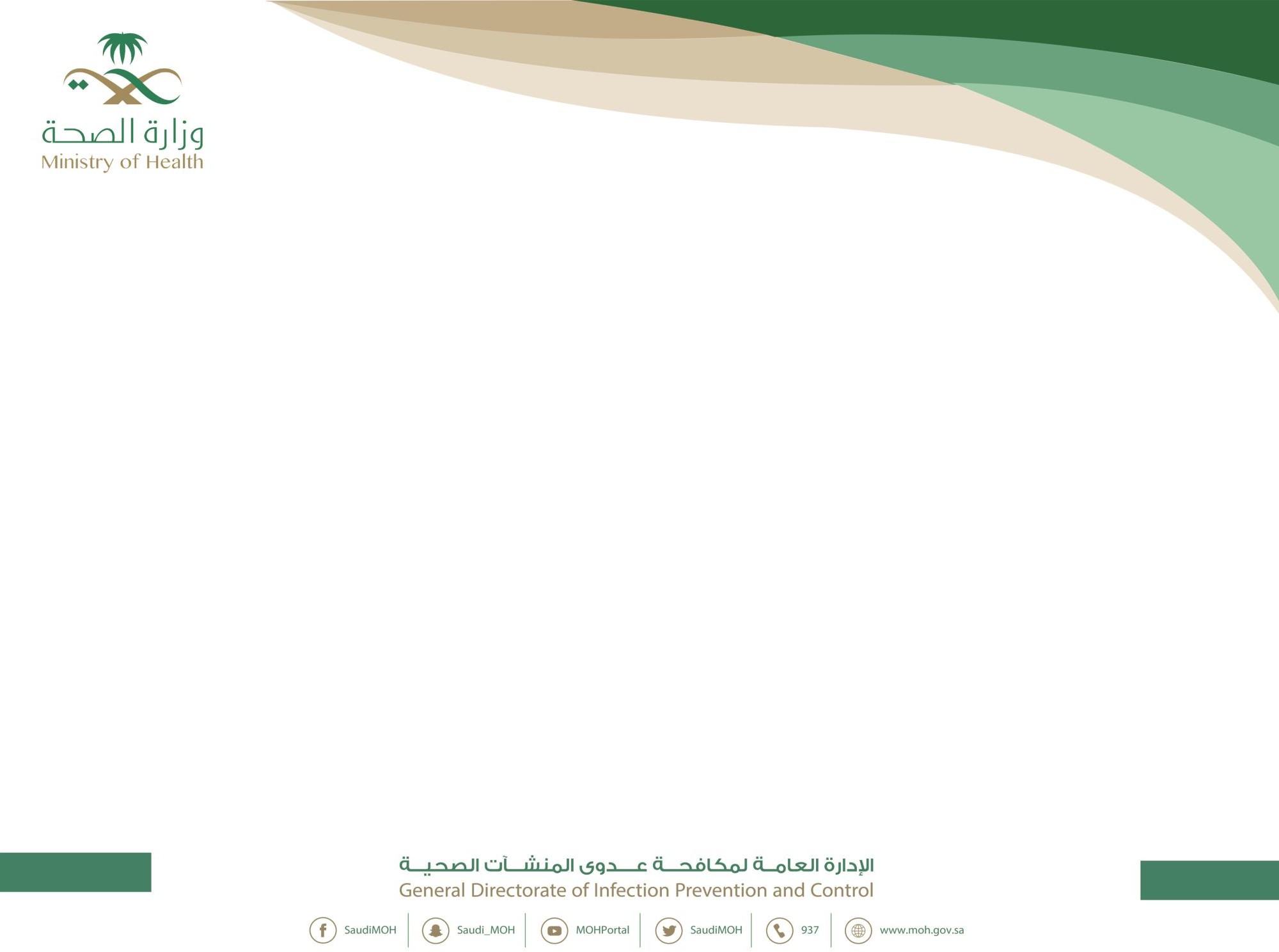 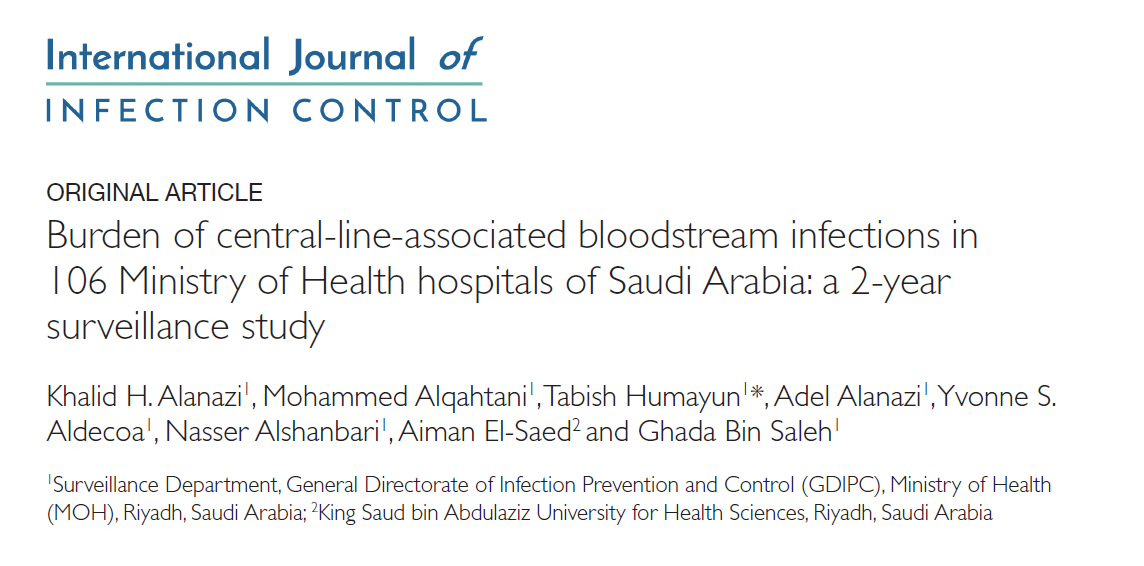 32
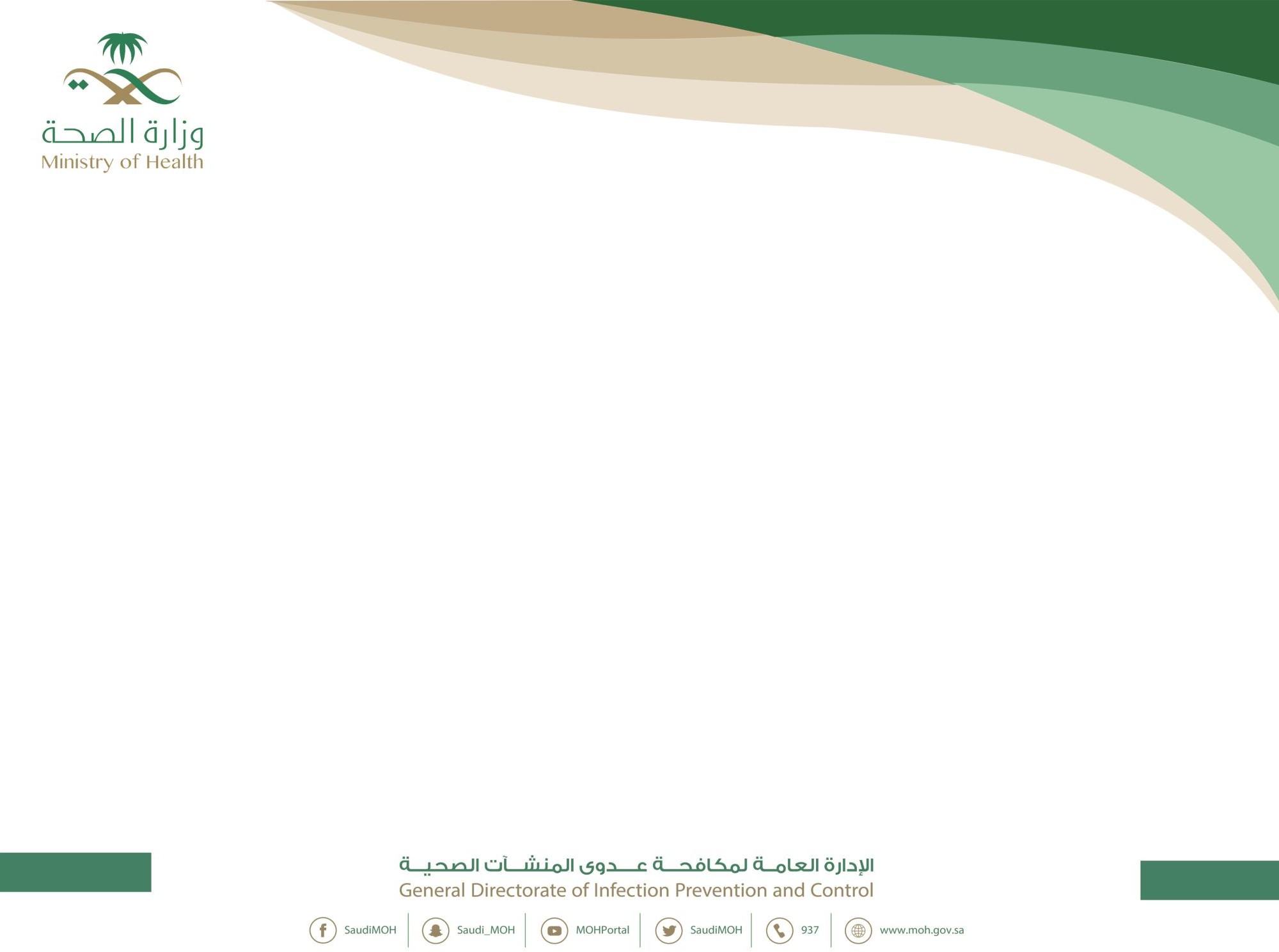 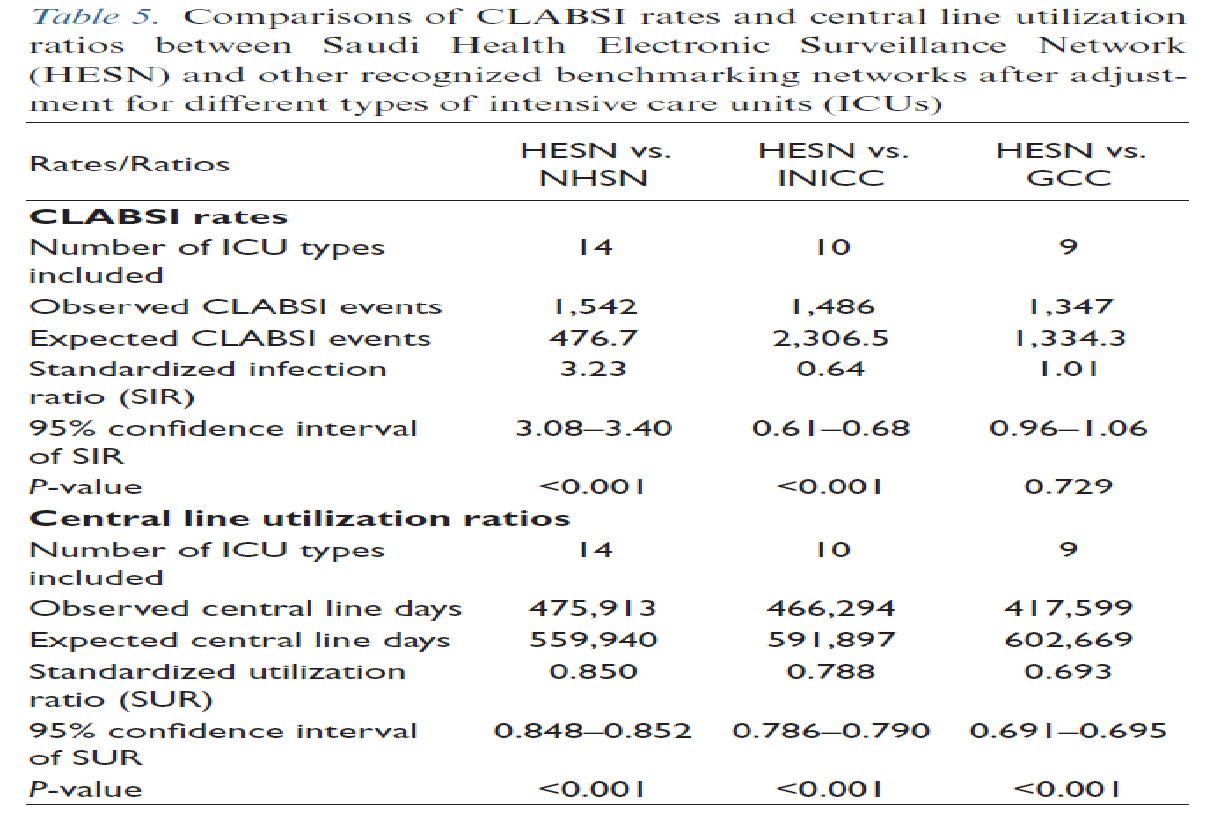 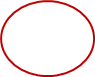 33
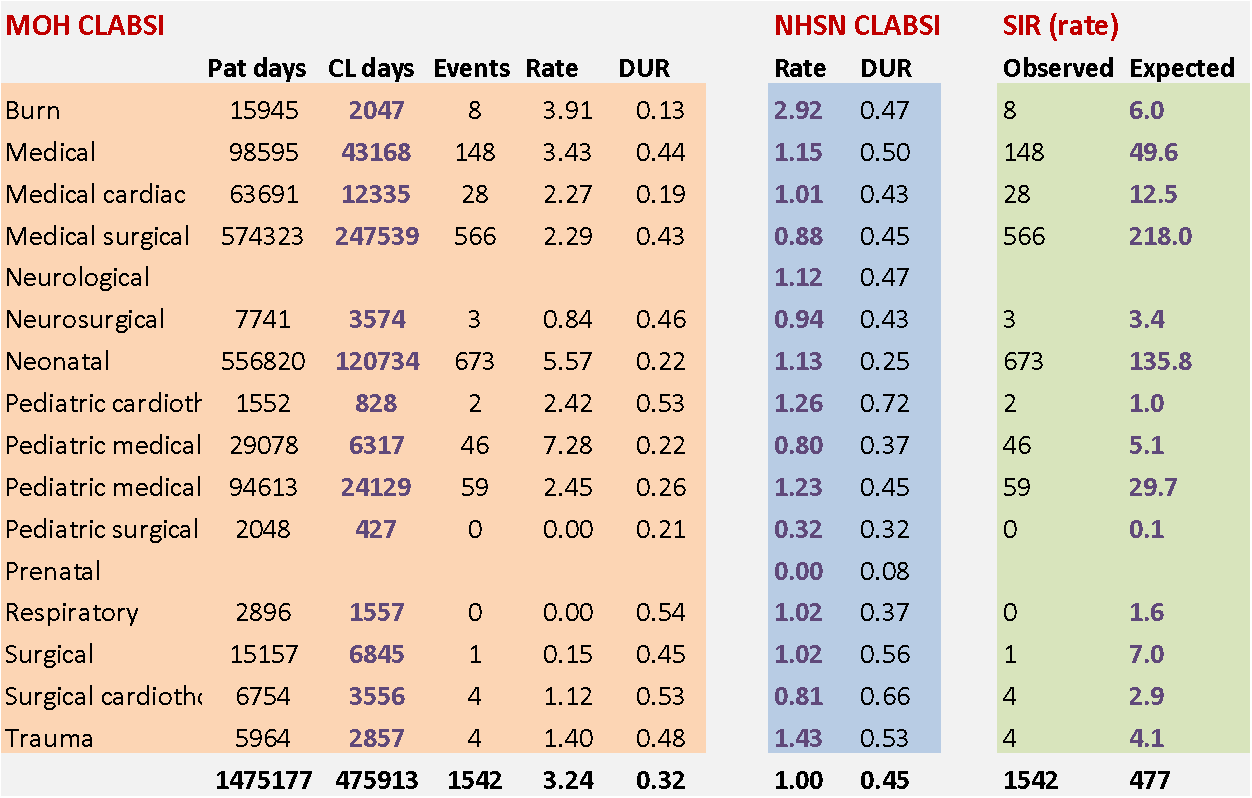 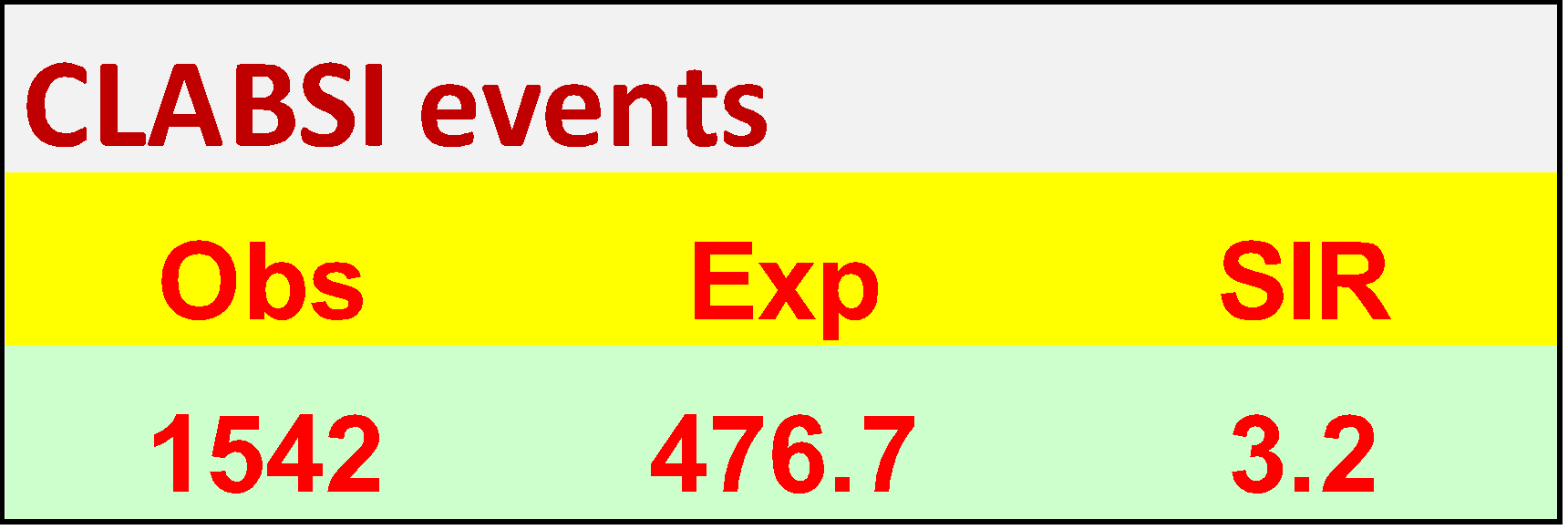 Expected CLABSI events = MOH CL days x NHSN CLABSI rate 			                   1000
34
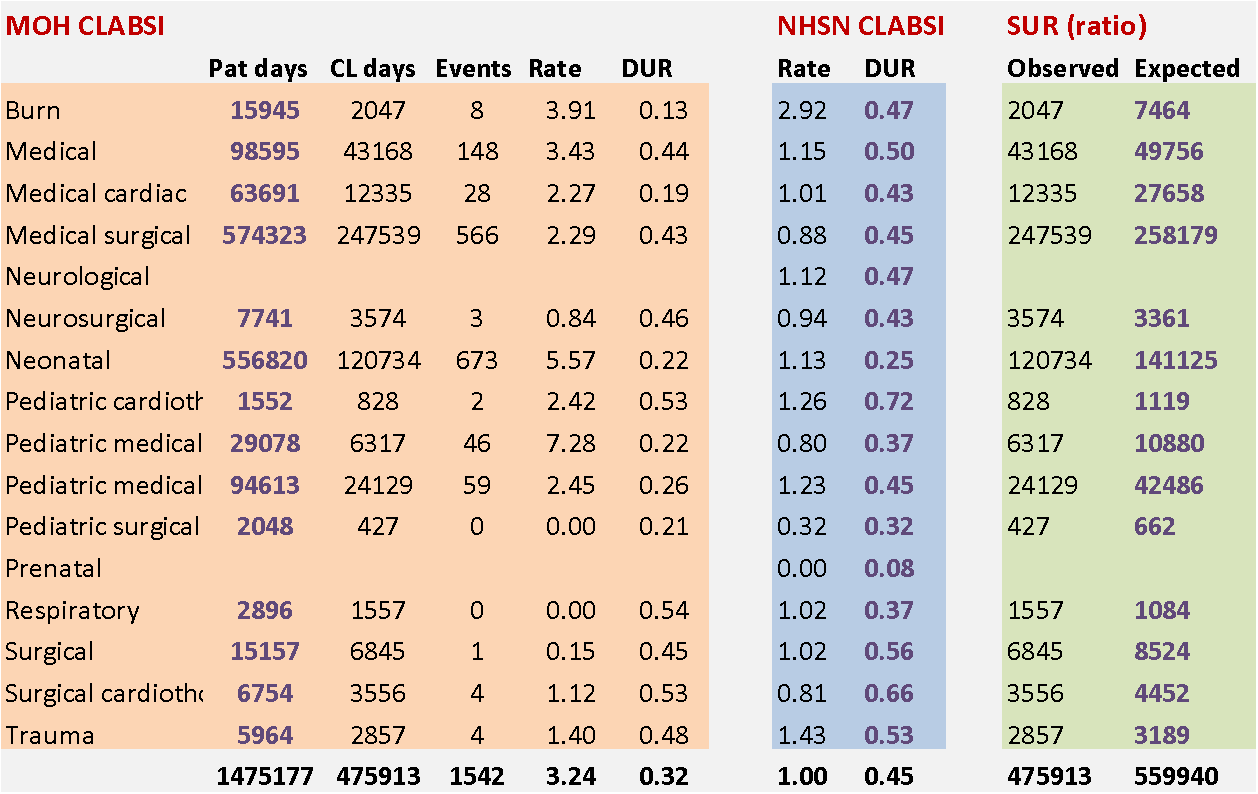 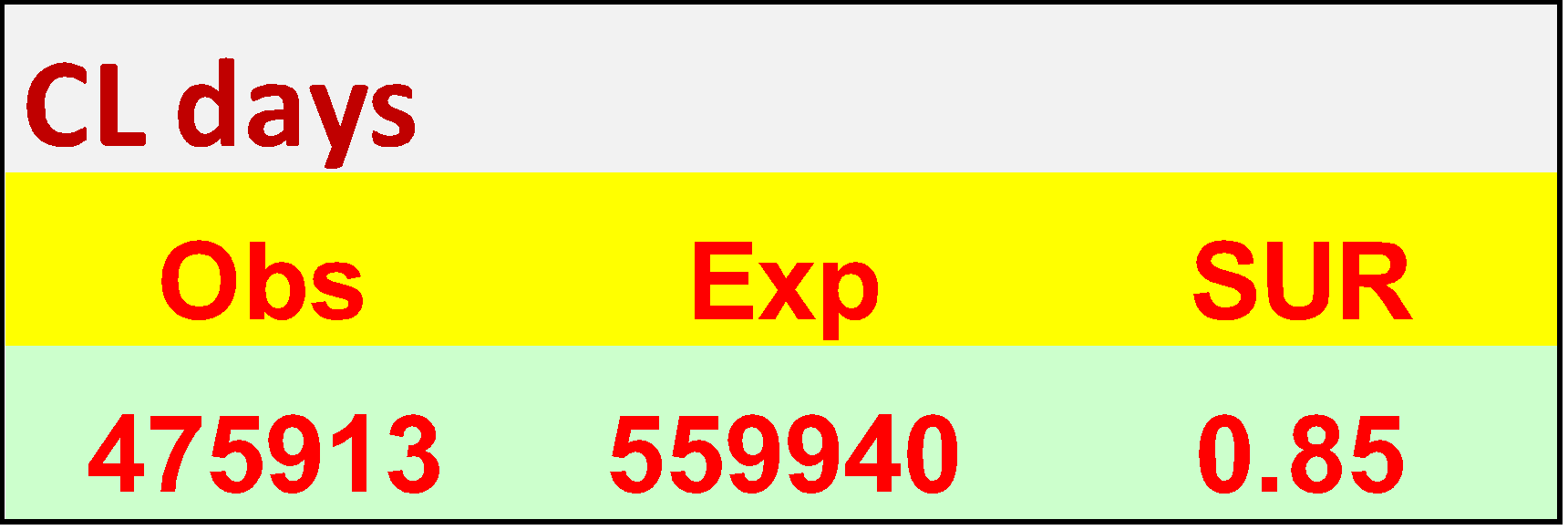 Expected CL days = MOH patient days x NHSN DUR
35
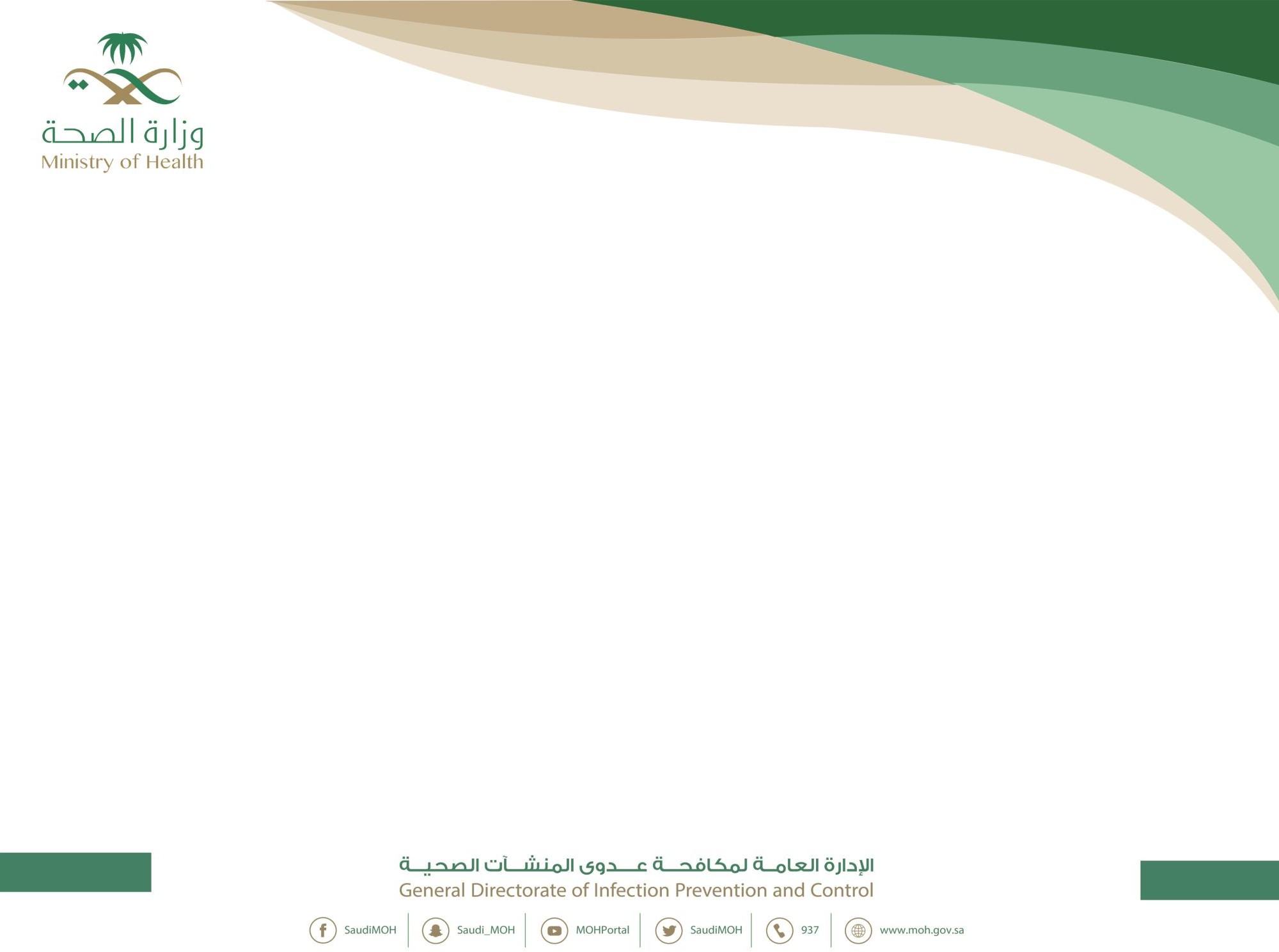 Multi-adjusted SSI SIR
36
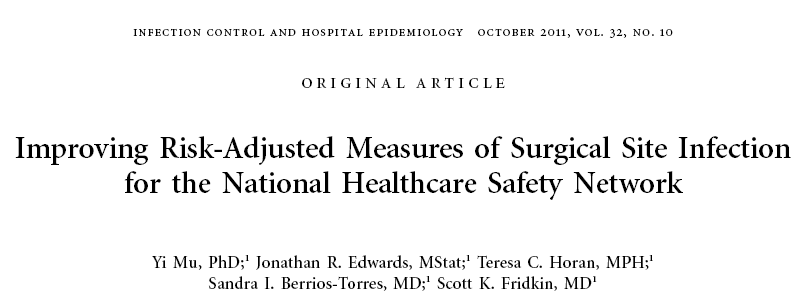 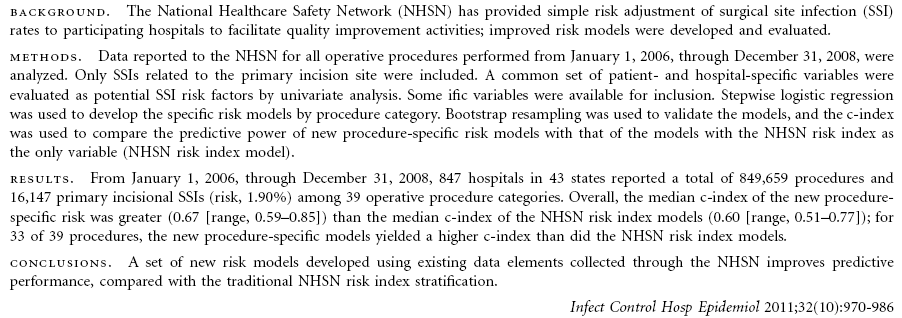 [Speaker Notes: The SIR provides improved risk adjustment as compared to the previously used risk index. The risk index relied on 3 risk factors only, and these same risk factors determined the risk for all types of procedures.  Also, in the risk index, the relative contribution of each of these factors are constrained to be equal and treated equally in the analysis. The SSI SIR is no longer based on the risk index;  therefore, the risk-stratified SSI rates are no longer published. 

The SIR, on the other hand, allows specified factors to be considered, allows the set of risk factors to be procedure-specific, and allows each factor’s contribution to vary according to its significant association with risk.  To further improve risk adjustment, NHSN is now using logistic regression models for surgical site infection SIR analysis.

Logistic regression is used to determine how one or more independent variables (like gender or ASA score) are related to the probability of the occurrence of one of two possible outcomes (in this case – SSI or no SSI).  What this means is that there are mathematical equations that take into account specific risk factors and can generate the predicted number of SSIs for a specific procedure over a certain time period.  These models are procedure-specific and allows risk factors to be procedure-specific.]
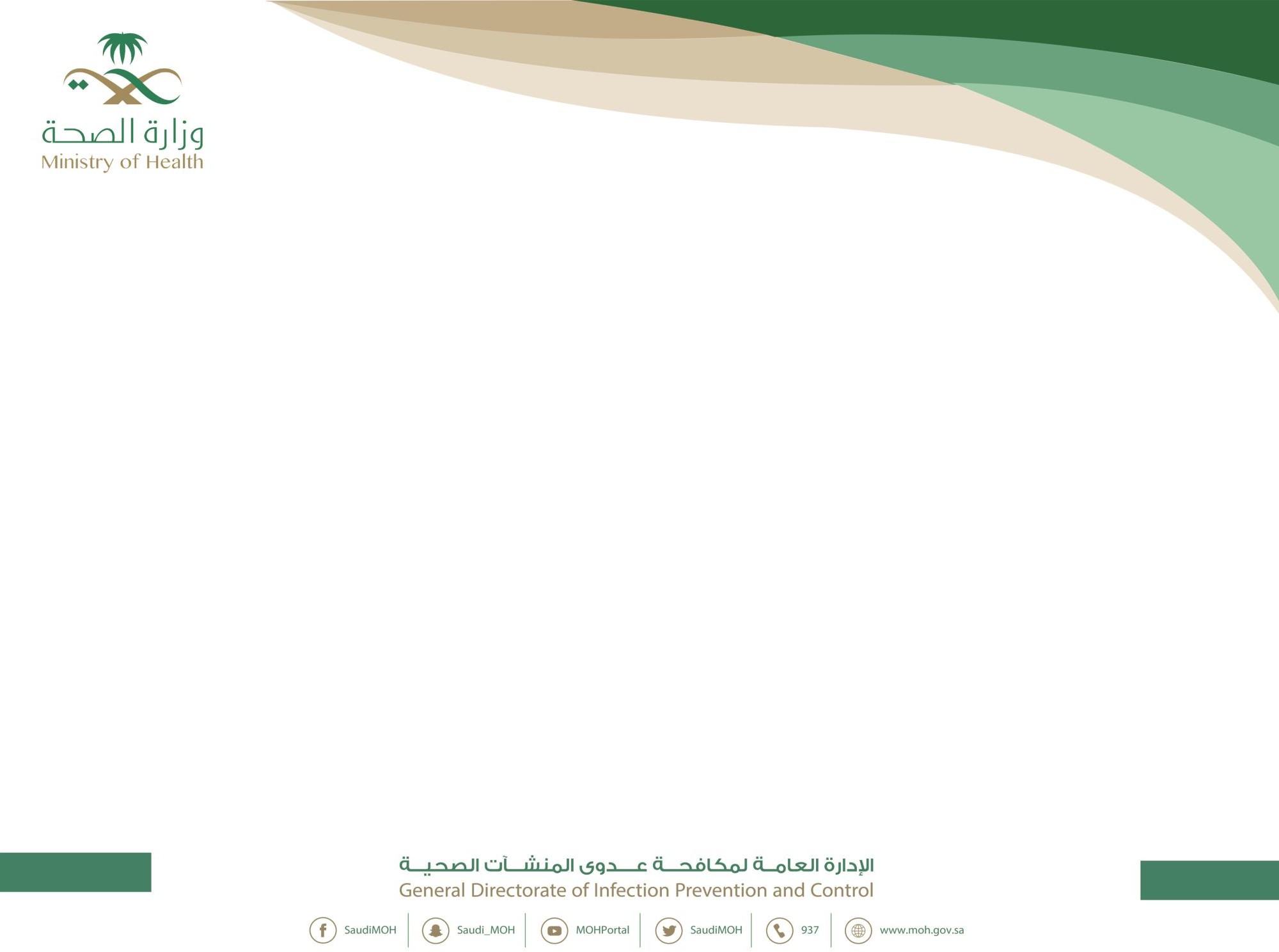 Deriving the SSI SIR Improved risk adjustment
No longer based on the basic risk index
Therefore, recent risk-stratified SSI rates not published
New method uses an improved risk adjustment calculated through logistic regression modeling.
Used for prediction of the probability of occurrence of an event by fitting data
Allows specified risk factors to be considered
Allows risk factors to be procedure-specific
Allows each factor’s contribution to vary according to its association with risk
[Speaker Notes: The SIR provides improved risk adjustment as compared to the previously used risk index. The risk index relied on 3 risk factors only, and these same risk factors determined the risk for all types of procedures.  Also, in the risk index, the relative contribution of each of these factors are constrained to be equal and treated equally in the analysis. The SSI SIR is no longer based on the risk index;  therefore, the risk-stratified SSI rates are no longer published. 

The SIR, on the other hand, allows specified factors to be considered, allows the set of risk factors to be procedure-specific, and allows each factor’s contribution to vary according to its significant association with risk.  To further improve risk adjustment, NHSN is now using logistic regression models for surgical site infection SIR analysis.

Logistic regression is used to determine how one or more independent variables (like gender or ASA score) are related to the probability of the occurrence of one of two possible outcomes (in this case – SSI or no SSI).  What this means is that there are mathematical equations that take into account specific risk factors and can generate the predicted number of SSIs for a specific procedure over a certain time period.  These models are procedure-specific and allows risk factors to be procedure-specific.]
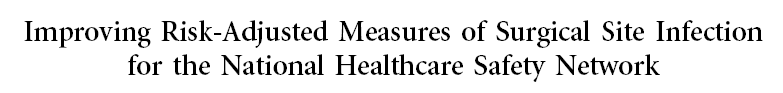 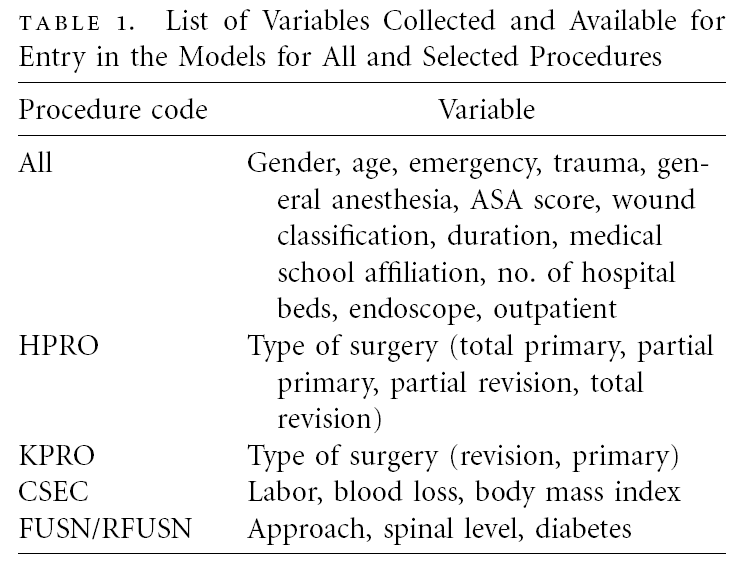 [Speaker Notes: The SIR provides improved risk adjustment as compared to the previously used risk index. The risk index relied on 3 risk factors only, and these same risk factors determined the risk for all types of procedures.  Also, in the risk index, the relative contribution of each of these factors are constrained to be equal and treated equally in the analysis. The SSI SIR is no longer based on the risk index;  therefore, the risk-stratified SSI rates are no longer published. 

The SIR, on the other hand, allows specified factors to be considered, allows the set of risk factors to be procedure-specific, and allows each factor’s contribution to vary according to its significant association with risk.  To further improve risk adjustment, NHSN is now using logistic regression models for surgical site infection SIR analysis.

Logistic regression is used to determine how one or more independent variables (like gender or ASA score) are related to the probability of the occurrence of one of two possible outcomes (in this case – SSI or no SSI).  What this means is that there are mathematical equations that take into account specific risk factors and can generate the predicted number of SSIs for a specific procedure over a certain time period.  These models are procedure-specific and allows risk factors to be procedure-specific.]
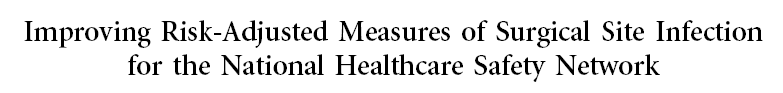 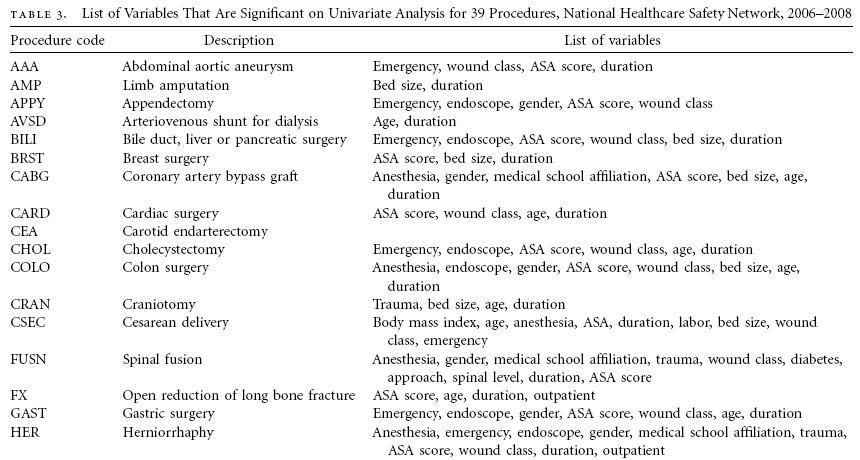 [Speaker Notes: The SIR provides improved risk adjustment as compared to the previously used risk index. The risk index relied on 3 risk factors only, and these same risk factors determined the risk for all types of procedures.  Also, in the risk index, the relative contribution of each of these factors are constrained to be equal and treated equally in the analysis. The SSI SIR is no longer based on the risk index;  therefore, the risk-stratified SSI rates are no longer published. 

The SIR, on the other hand, allows specified factors to be considered, allows the set of risk factors to be procedure-specific, and allows each factor’s contribution to vary according to its significant association with risk.  To further improve risk adjustment, NHSN is now using logistic regression models for surgical site infection SIR analysis.

Logistic regression is used to determine how one or more independent variables (like gender or ASA score) are related to the probability of the occurrence of one of two possible outcomes (in this case – SSI or no SSI).  What this means is that there are mathematical equations that take into account specific risk factors and can generate the predicted number of SSIs for a specific procedure over a certain time period.  These models are procedure-specific and allows risk factors to be procedure-specific.]
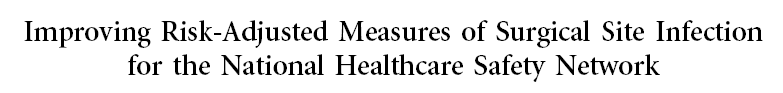 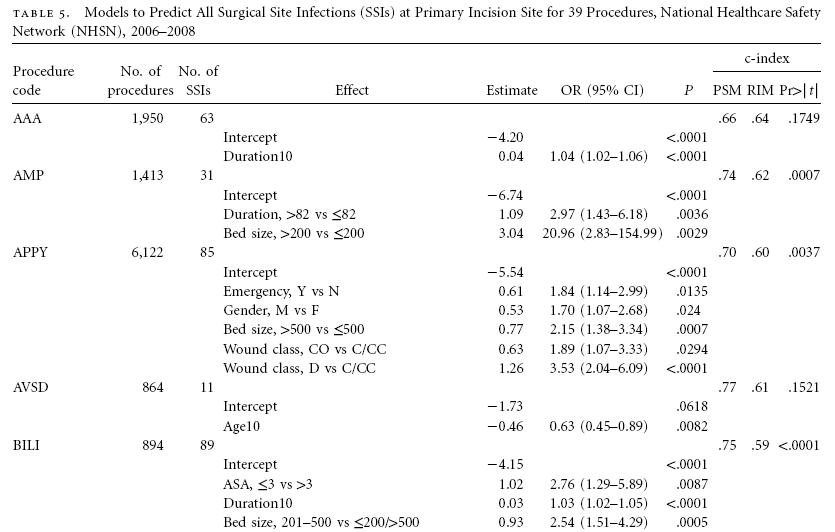 [Speaker Notes: The SIR provides improved risk adjustment as compared to the previously used risk index. The risk index relied on 3 risk factors only, and these same risk factors determined the risk for all types of procedures.  Also, in the risk index, the relative contribution of each of these factors are constrained to be equal and treated equally in the analysis. The SSI SIR is no longer based on the risk index;  therefore, the risk-stratified SSI rates are no longer published. 

The SIR, on the other hand, allows specified factors to be considered, allows the set of risk factors to be procedure-specific, and allows each factor’s contribution to vary according to its significant association with risk.  To further improve risk adjustment, NHSN is now using logistic regression models for surgical site infection SIR analysis.

Logistic regression is used to determine how one or more independent variables (like gender or ASA score) are related to the probability of the occurrence of one of two possible outcomes (in this case – SSI or no SSI).  What this means is that there are mathematical equations that take into account specific risk factors and can generate the predicted number of SSIs for a specific procedure over a certain time period.  These models are procedure-specific and allows risk factors to be procedure-specific.]
Using logistic regression model to calculate SSI risk for 1 hypothetical patient
Hypothetical patient: 40 years old, ASA score of 4, duration of 117 minutes, medical school affiliated

logit (p) = α + β1X1 + β2X2 + β3X3 + β4X4
logit (p) = -5.448 + 0.520(1*) + 0.425(1*) + 0.501(1*) + 1.069(1*)
               = 0.05 (individual patient’s risk)
*For these risk factors, if present = 1; if not = 0
[Speaker Notes: This model was developed by NHSN for teaching purposes to show how a SSI SIR is derived – this example should not be used to calculate a patient’s risk of SSI in your facility.  

This table lists some of the risk factors found to be significant for NHSN operative procedure categories.  For the purposes of this webinar, let’s assume these are all of the significant SSI risk factors for the type of procedure this patient had.  Note that each risk factor’s contribution varies, as represented by the parameter estimate (β) for each factor.  These parameter estimates can be plugged into the formula above for each β, and either a 0 or 1 will be plugged into each x.  For the risk factors with an asterisk, if present for that patient, x=1, if not x=0.

In this example with hypothetical patient #1 who is 40 years old, has an ASA score of 4, the operation duration was 117 minutes, and the hospital is medical school affiliated, we can see that each risk factor is considered present, and 1 should replace each x in the equation.  Once each x is plugged in, the equation can be calculated.  For this patient, the probability of an SSI using this logistic regression model is 0.05, which can be interpreted as a 5% risk of infection for patient #1.]
SSI SIR incorporating many patients
SIR = number of observed SSIs  =    3   = 1.03  
                  number of predicted SSIs      2.91
* Does not include all risk factors for SSIs
[Speaker Notes: The probability is calculated for each patient and then summed to give the predicted number of SSIs for this population.  This table represents a partial list of 100 hypothetical patients who have undergone this particular procedure and the significant risk factors present for each.

There were 3 SSIs observed for this particular procedure for the identified period of time.  2.91 SSIs were predicted by using this logistic regression model.  To calculate the SIR, you divide 3 (observed) by 2.91 (predicted), for an SIR of 1.03.]
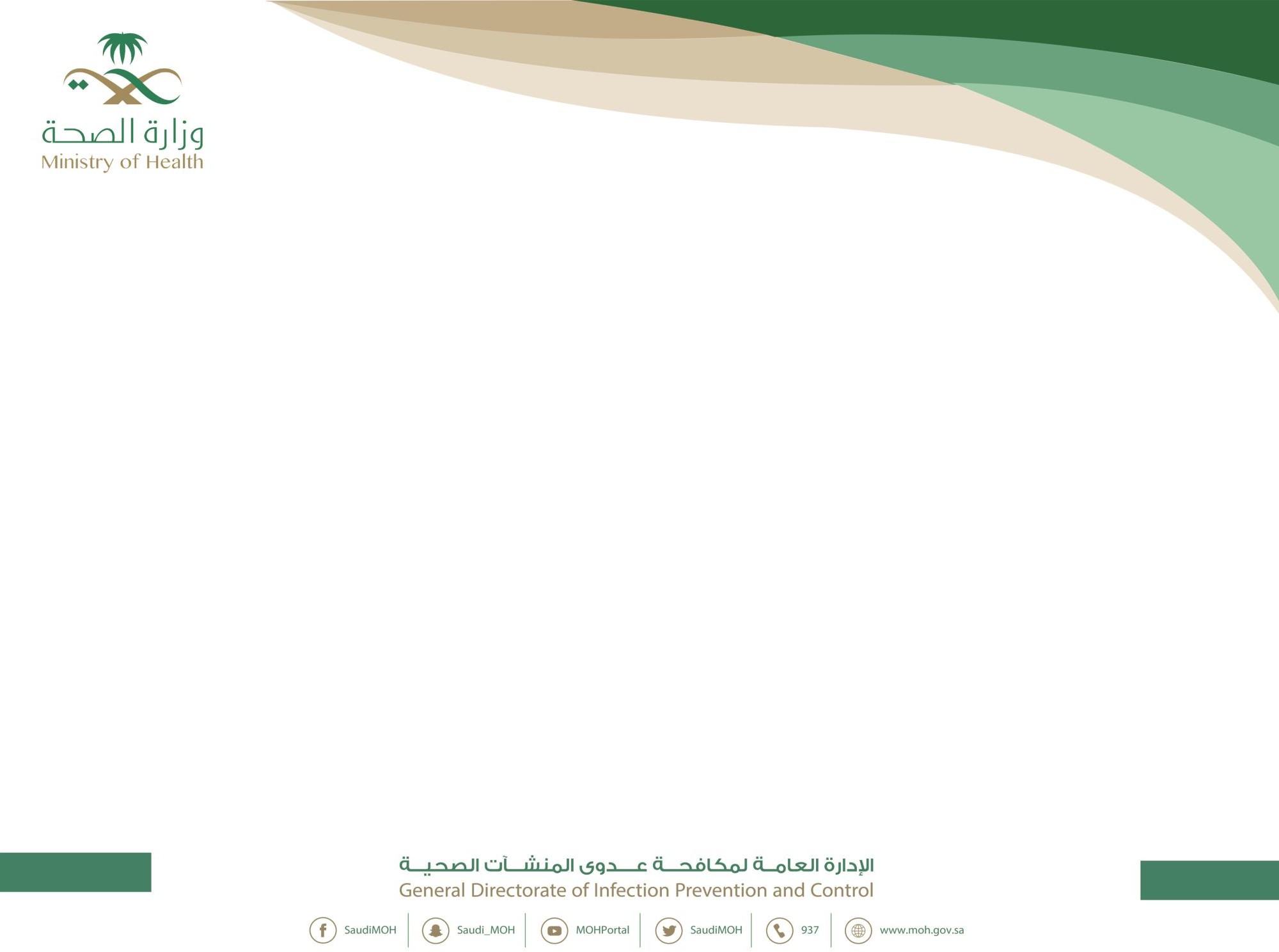 Thanks !
44